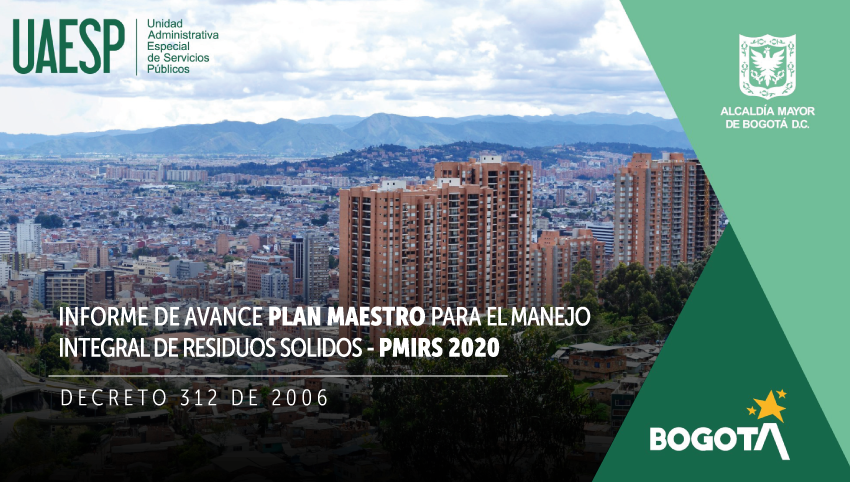 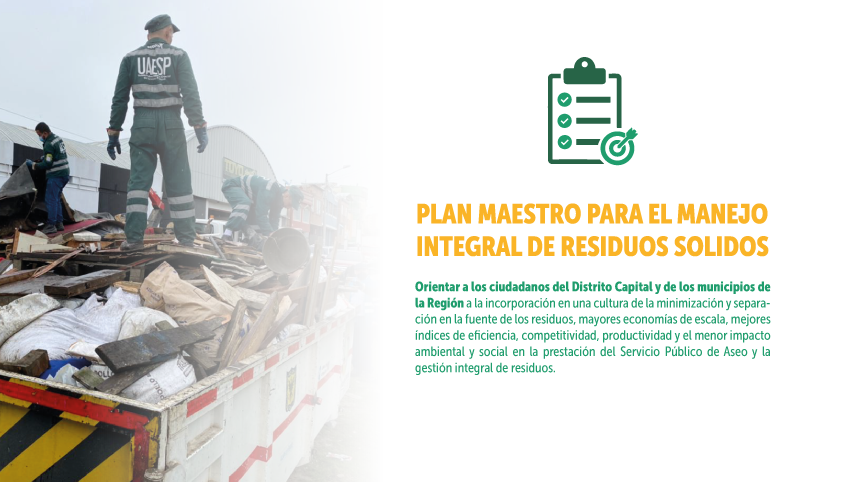 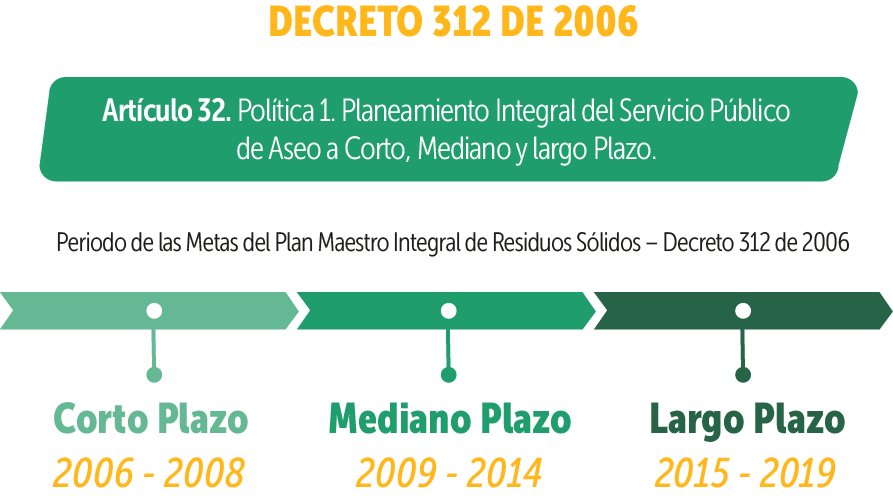 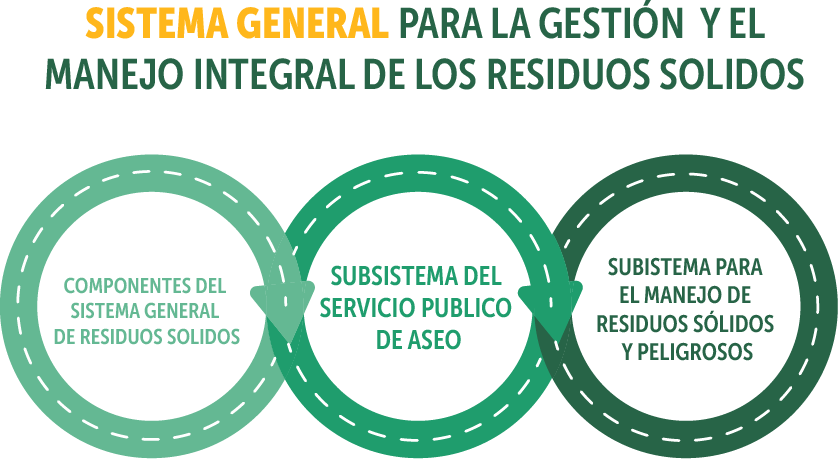 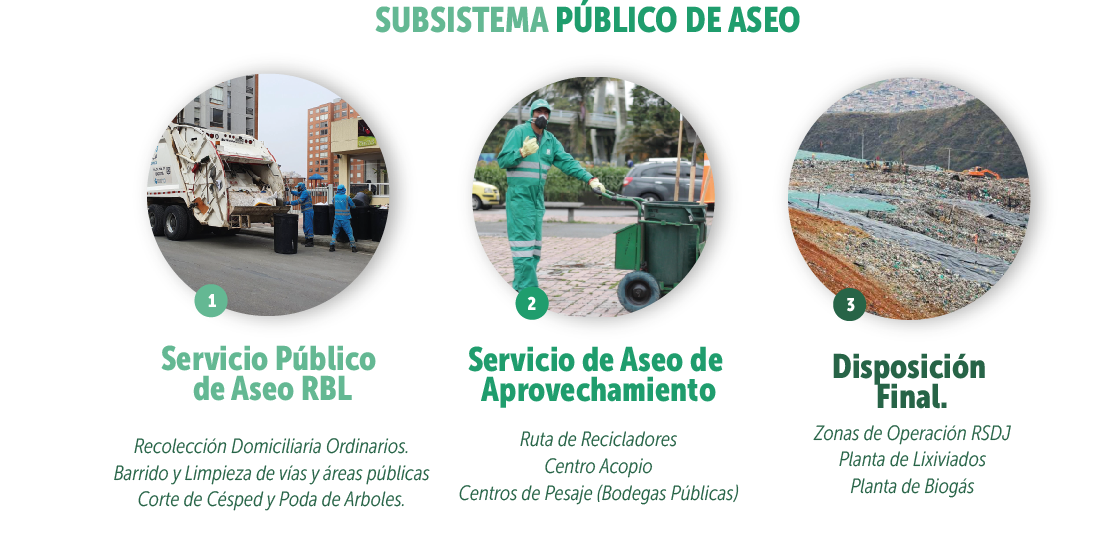 SUBSISTEMA PÚBLICO DE ASEO
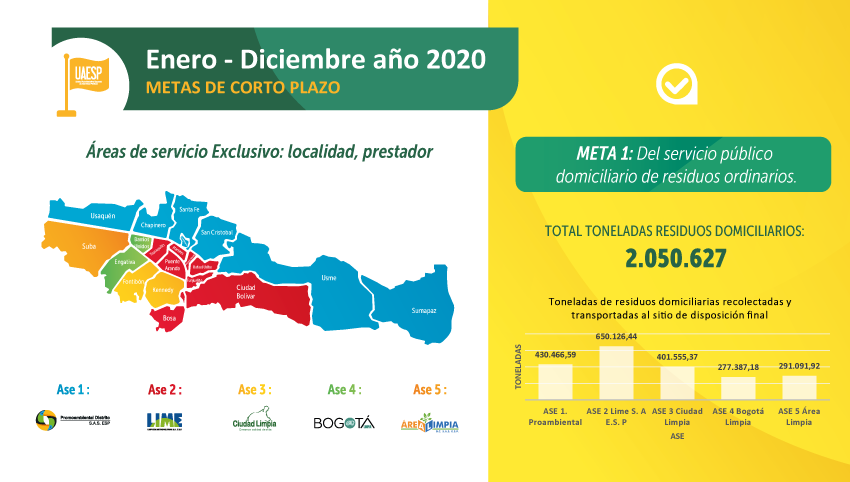 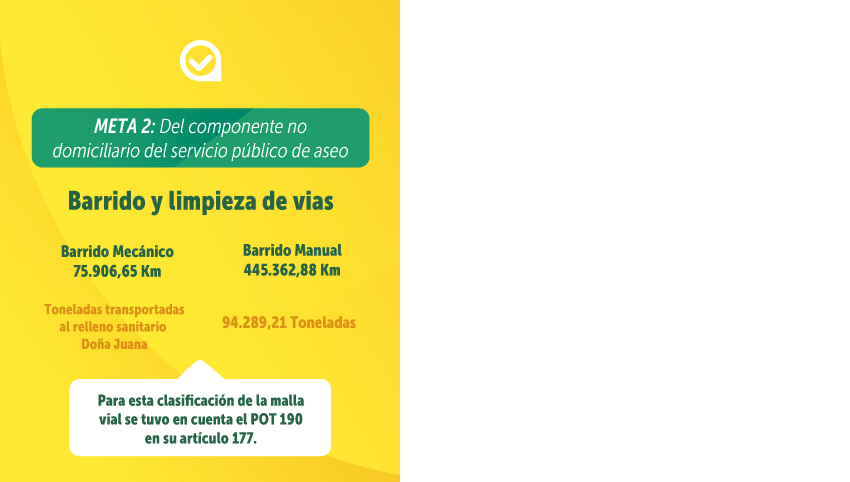 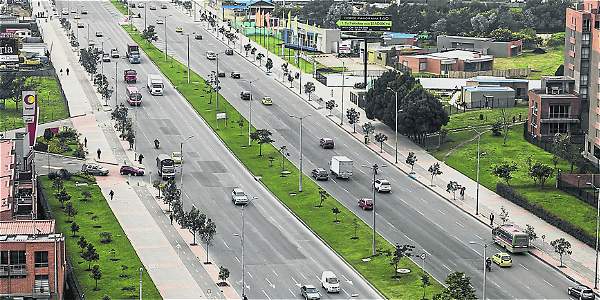 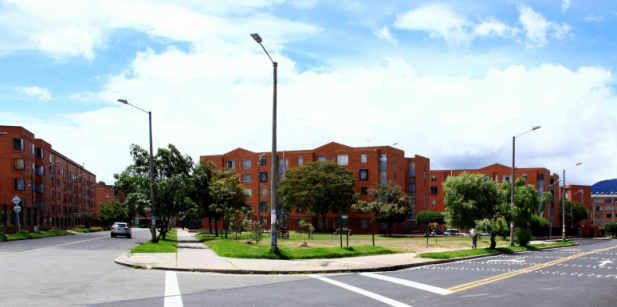 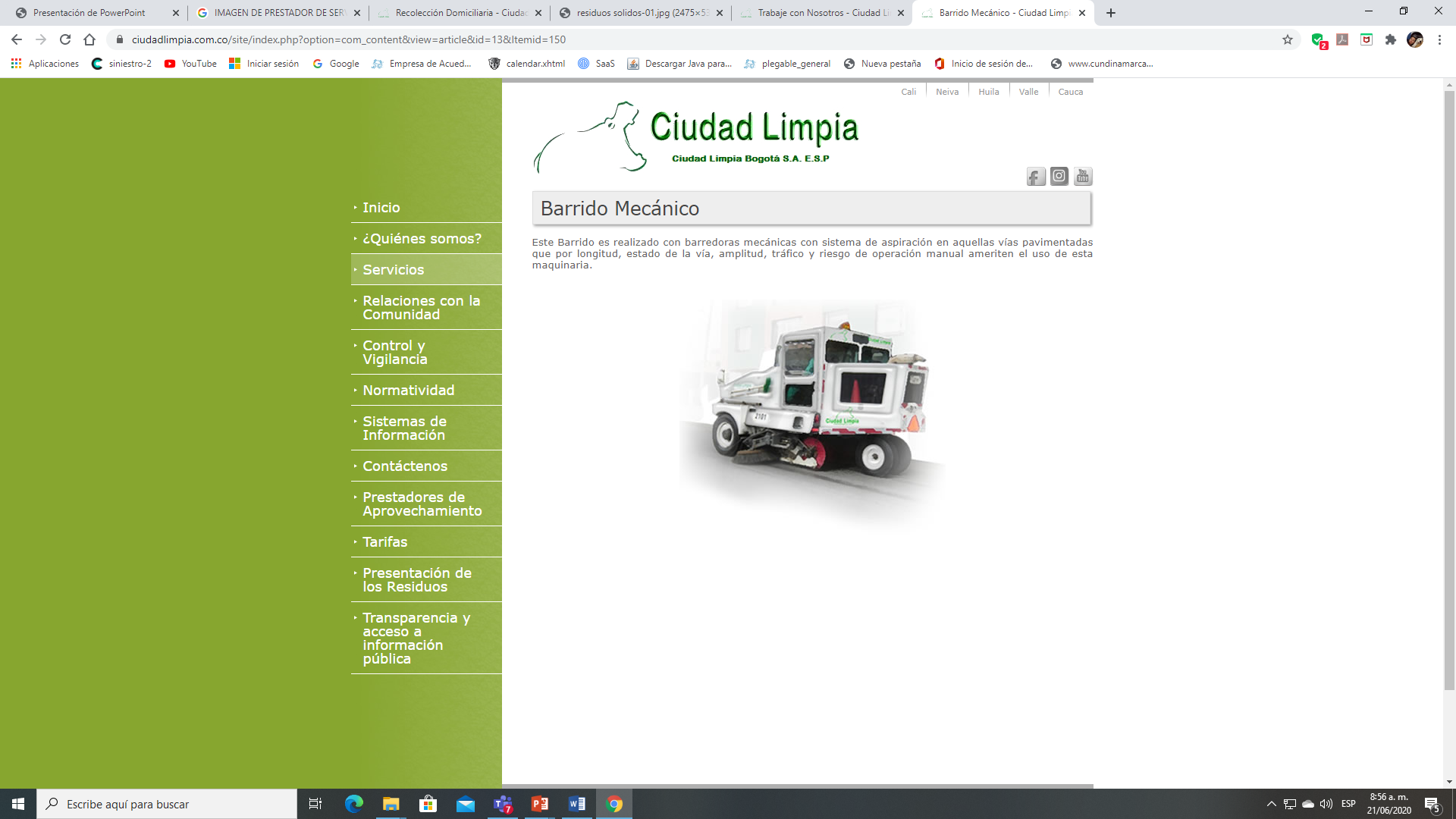 Fuente:https://www.ciudadlimpia.com.co/site/index.php?option=com_content&view=article&id=13&Itemid=150.: 21/06/2020
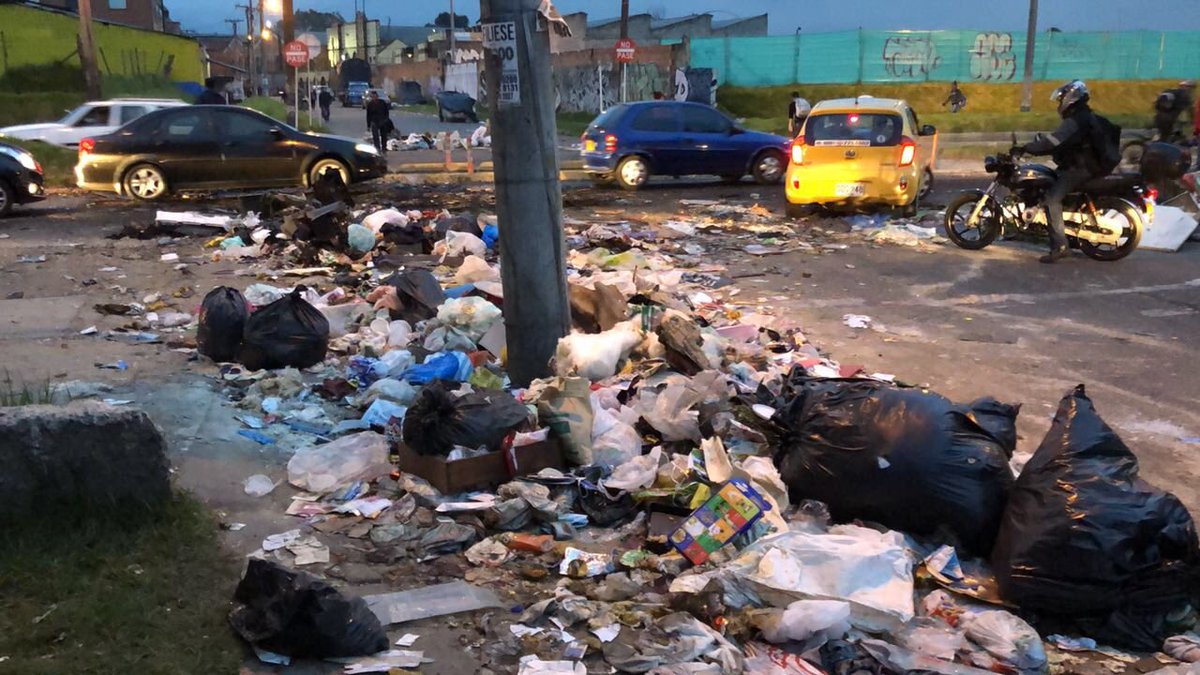 Barrido y Limpieza de Espacios Públicos
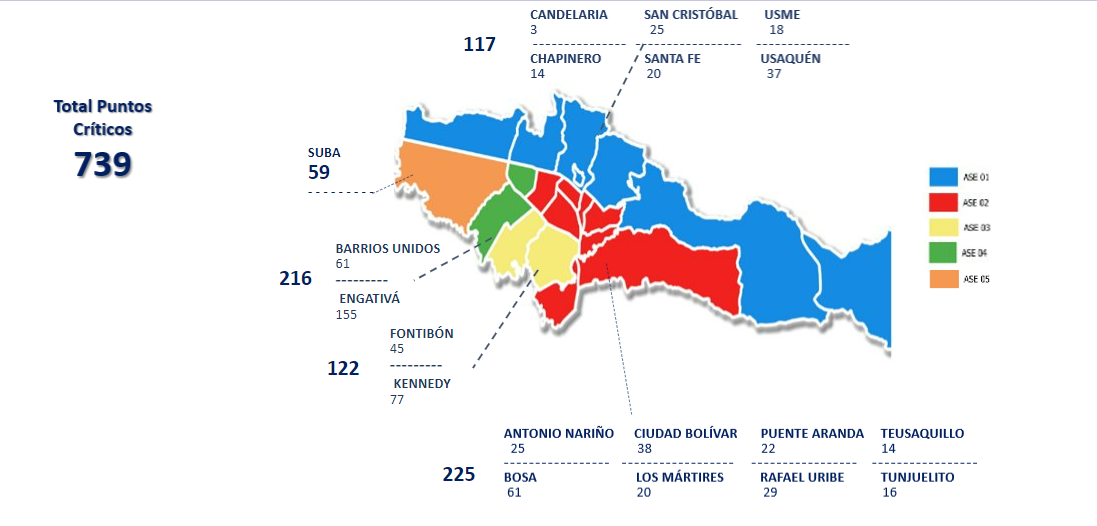 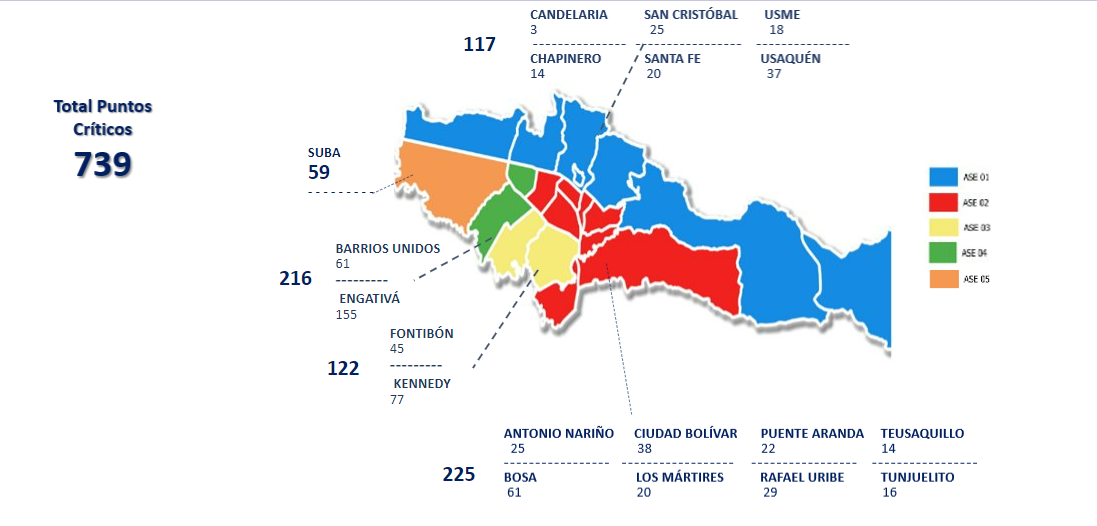 En este componente la situación más crítica que se presenta en el Distrito Capital son los  puntos críticos.
Producto Transportado hasta punto limpio:
251.844,99 Toneladas
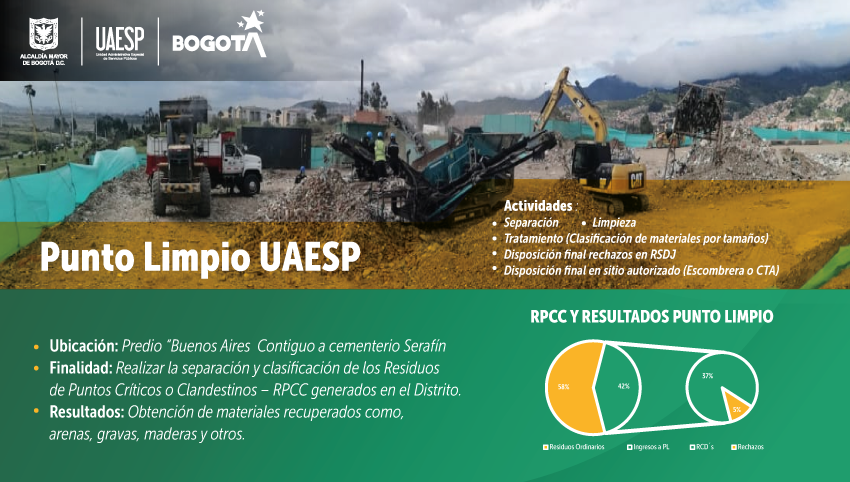 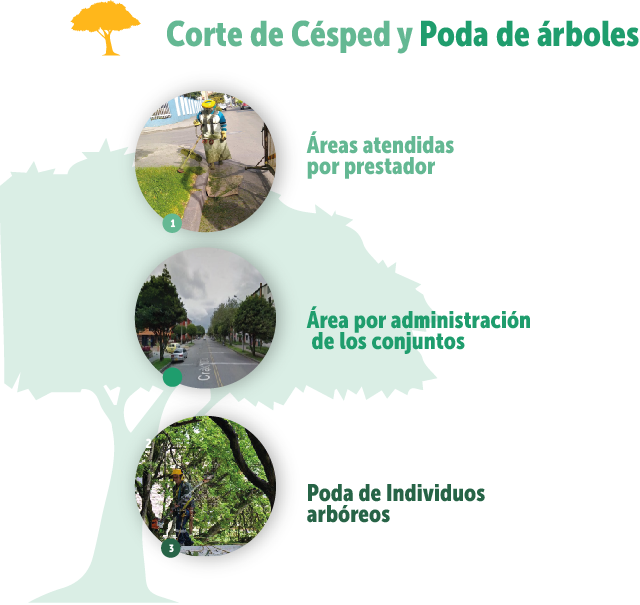 Pagina web prestadores:
Número de frecuencias semanales de recolección 
domiciliaria para el servicio ordinario de aseo.
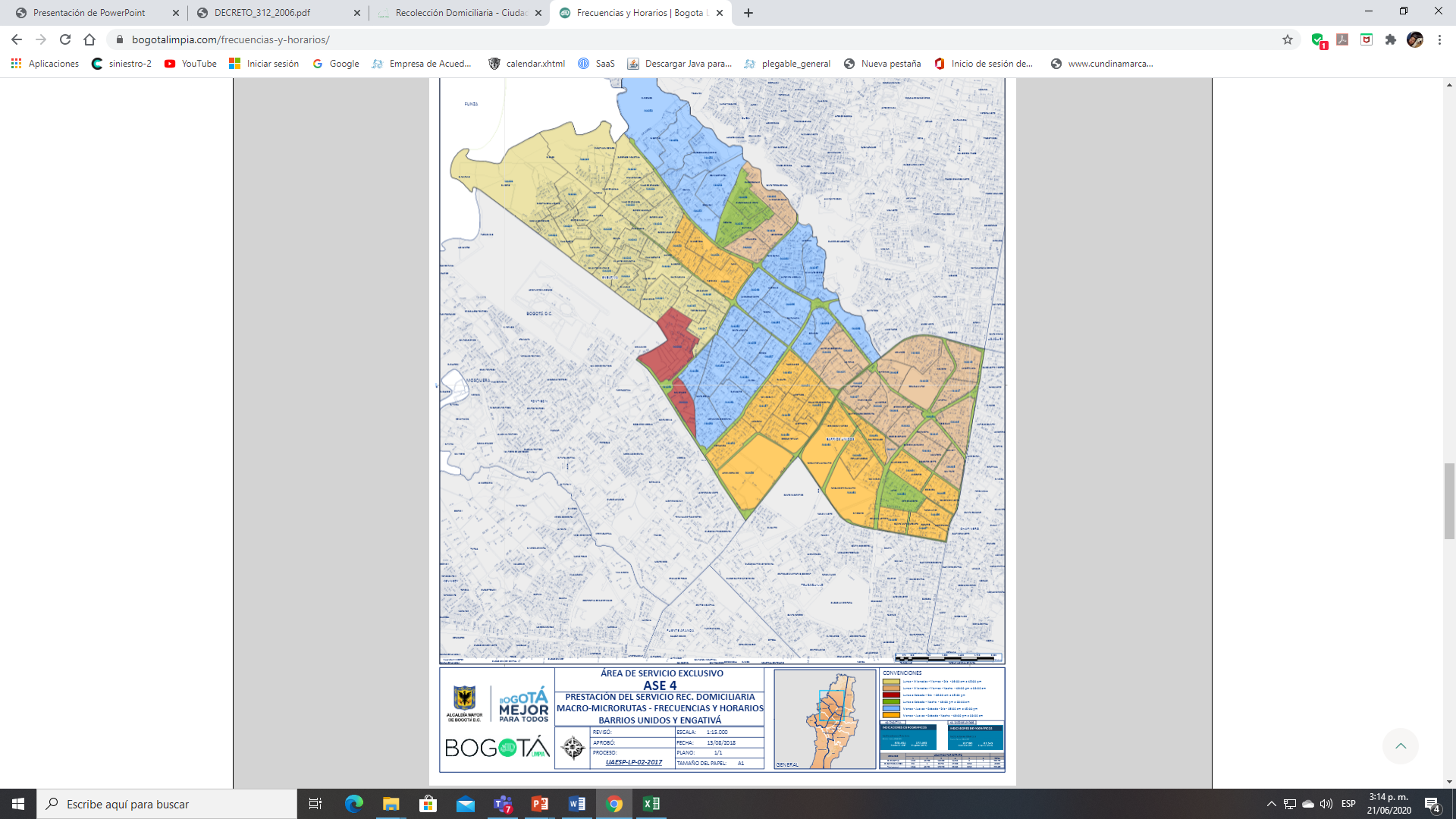 En zonas residenciales: Se presta día de por medio así:
Lunes, Miércoles Viernes
Martes, Jueves, Sábado
Zonas comerciales, turísticas y centro de Bogotá:
Todos los días de la semana
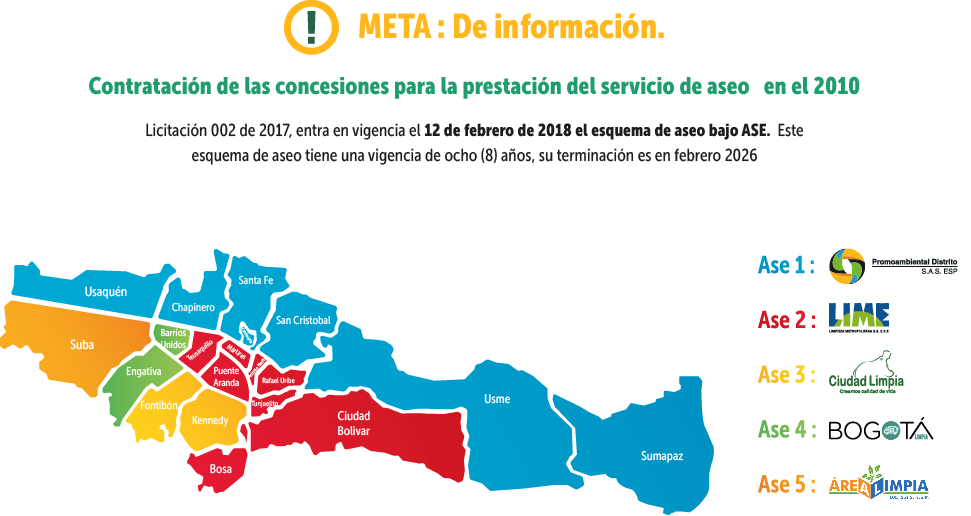 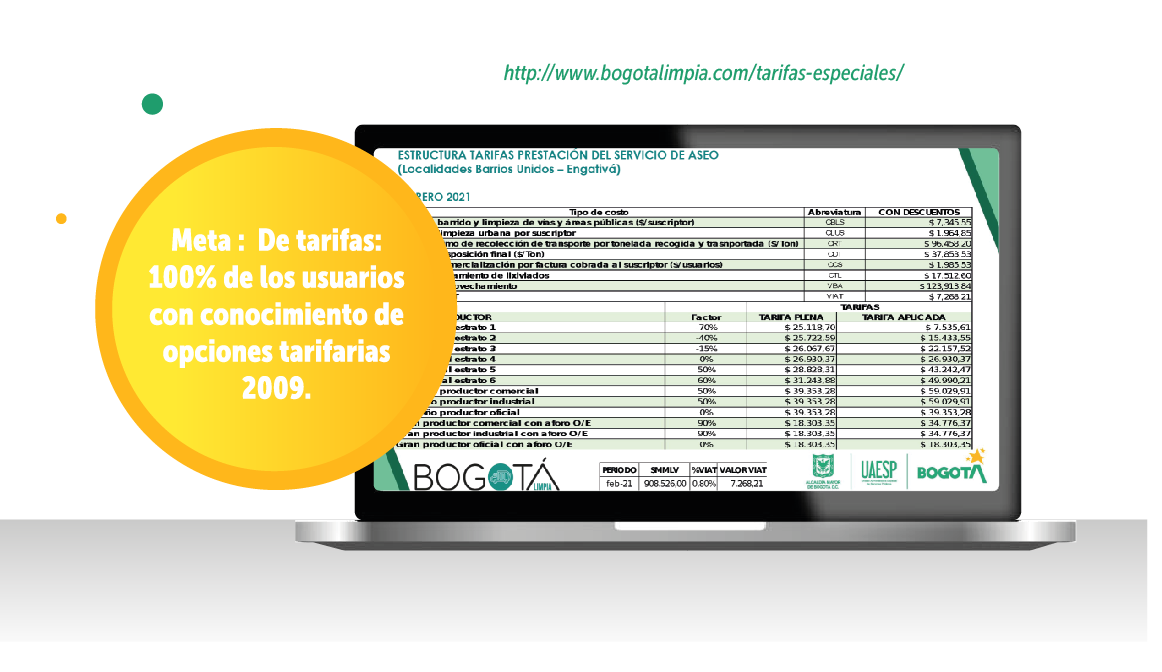 http://www.bogotalimpia.com/tarifas-especiales/
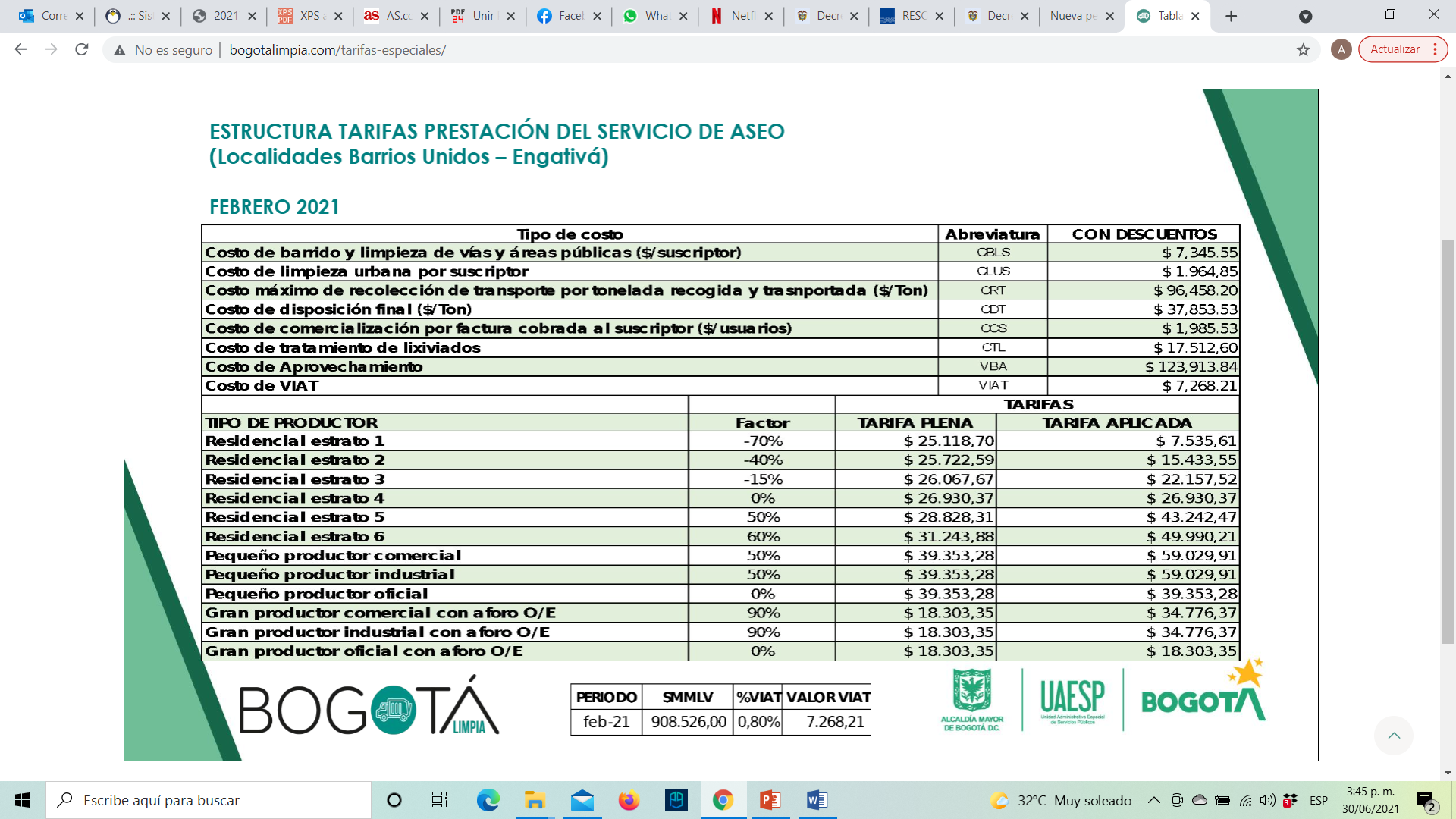 Meta :  De tarifas: 100% de los usuarios con conocimiento de opciones tarifarias 2009.
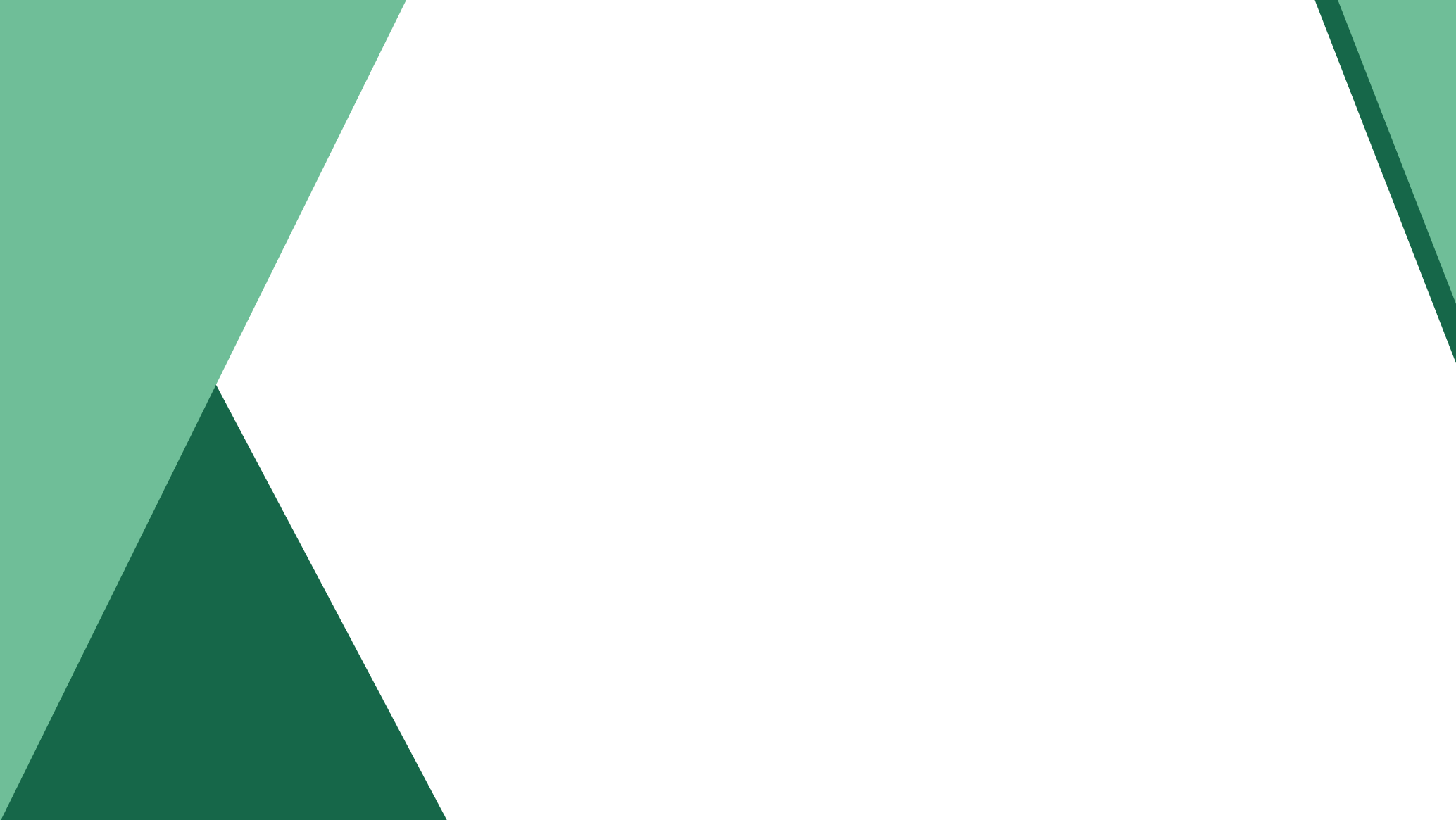 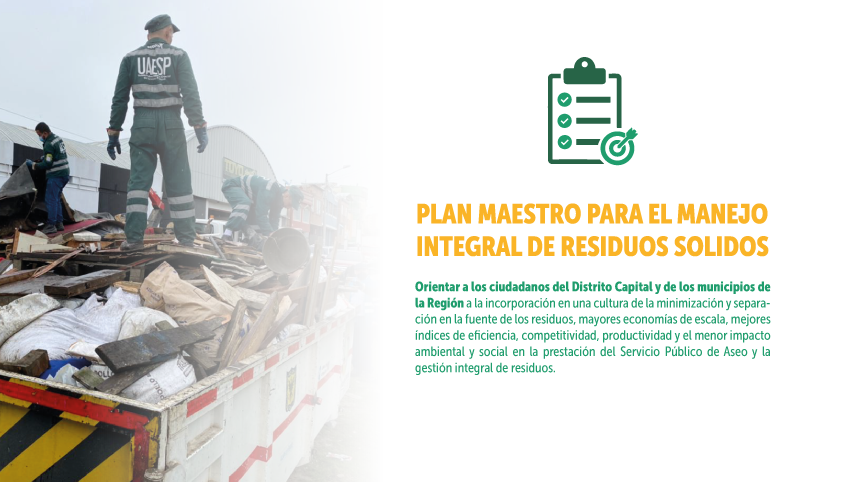 TAREAS INCLUIDAS EN EL PLAN MAESTRO, NO REFERIDAS COMO METAS.
ARTÍCULO 36. PROGRAMA DE EVALUACIÓN Y PROSPECTIVA DEL SERVICIO PÚBLICO DE ASEO.
Crecimiento del número de suscriptores del Distrito Capital y de los municipios de la región que concerten este plan.
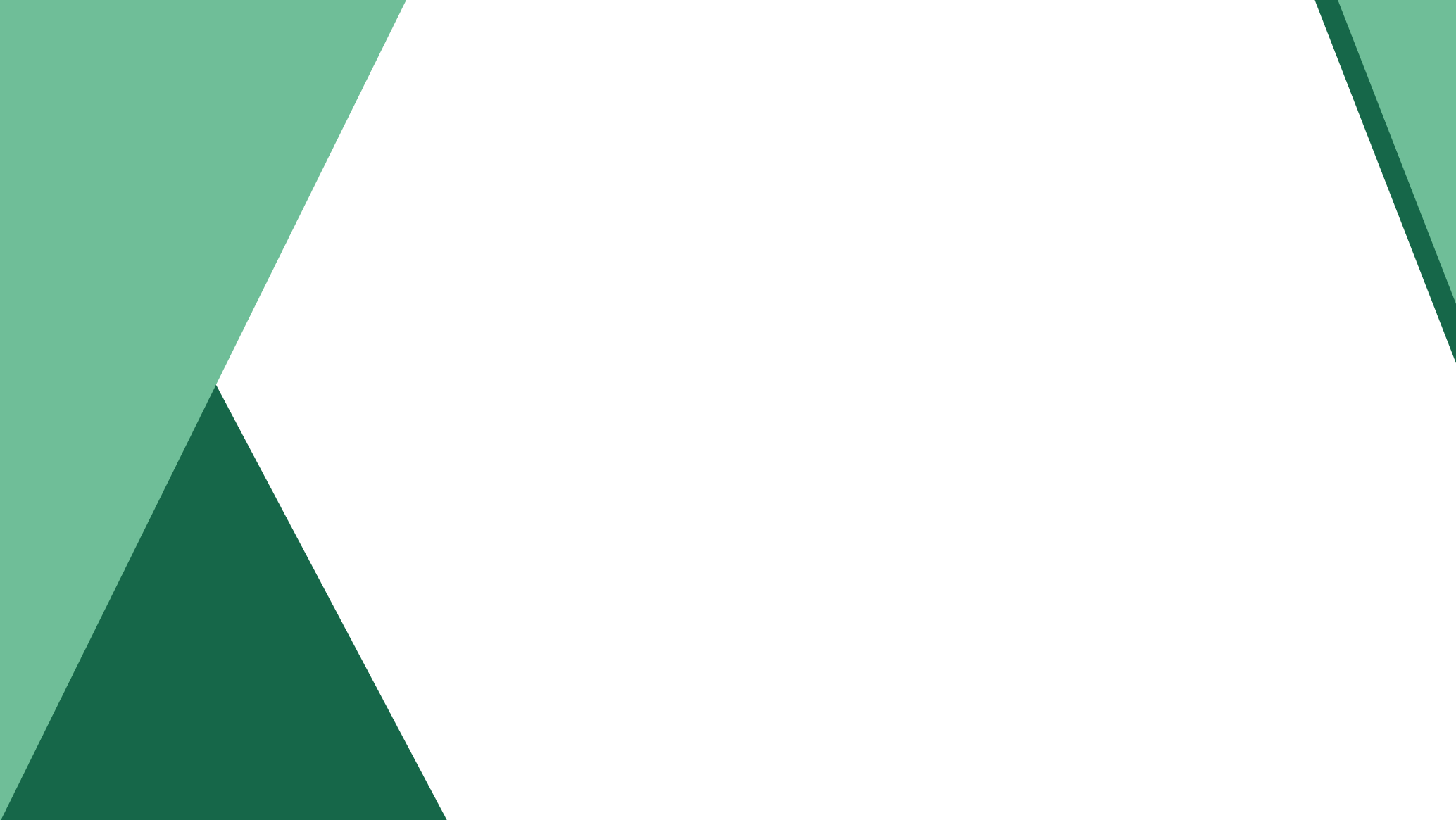 Gestión social
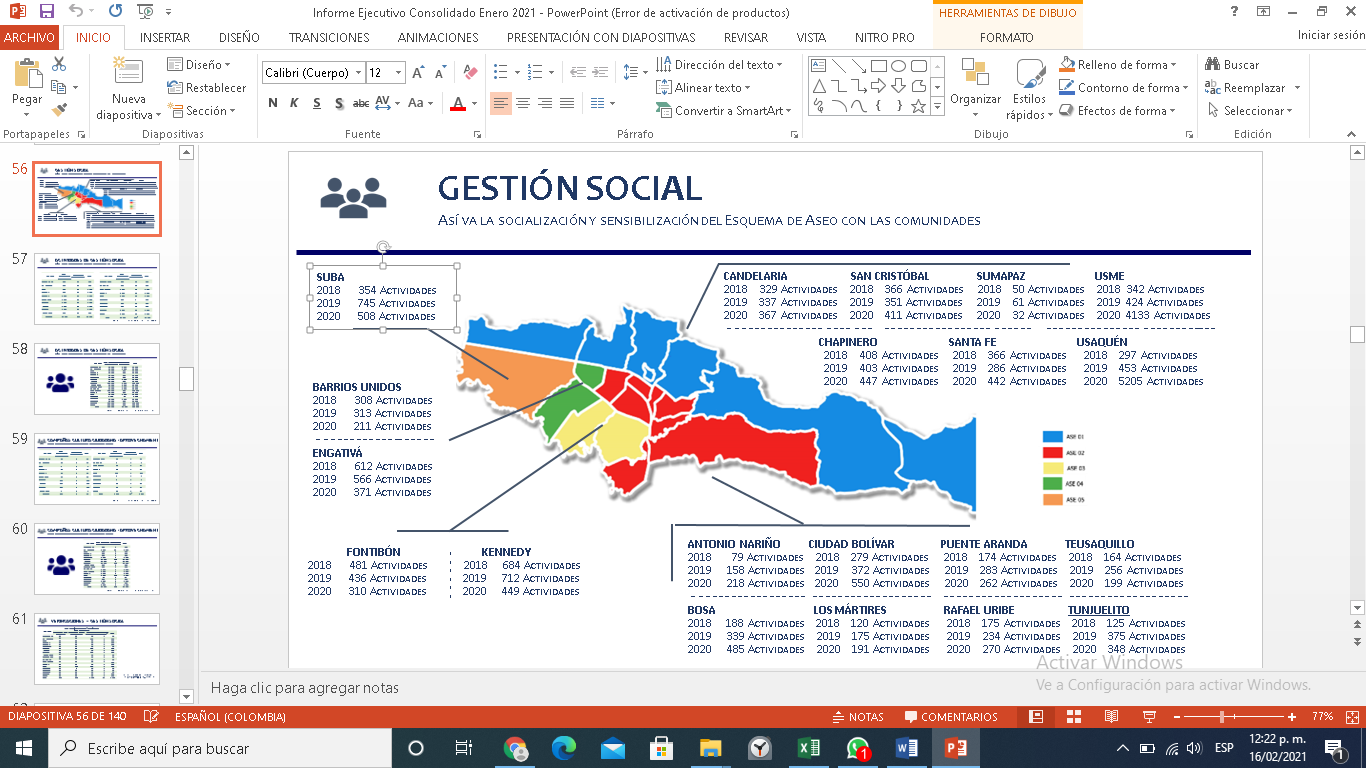 Resolución número 0154 de marzo de 2014 emitida por el Ministerio de Vivienda, Ciudad y Territorio “Por la cual se adoptan los lineamientos para la formulación de los planes de emergencia y contingencia para el manejo de desastres y emergencias, asociados a la prestación de los servicios públicos domiciliarios de acueducto, alcantarillado y aseo y se dictan otras disposiciones
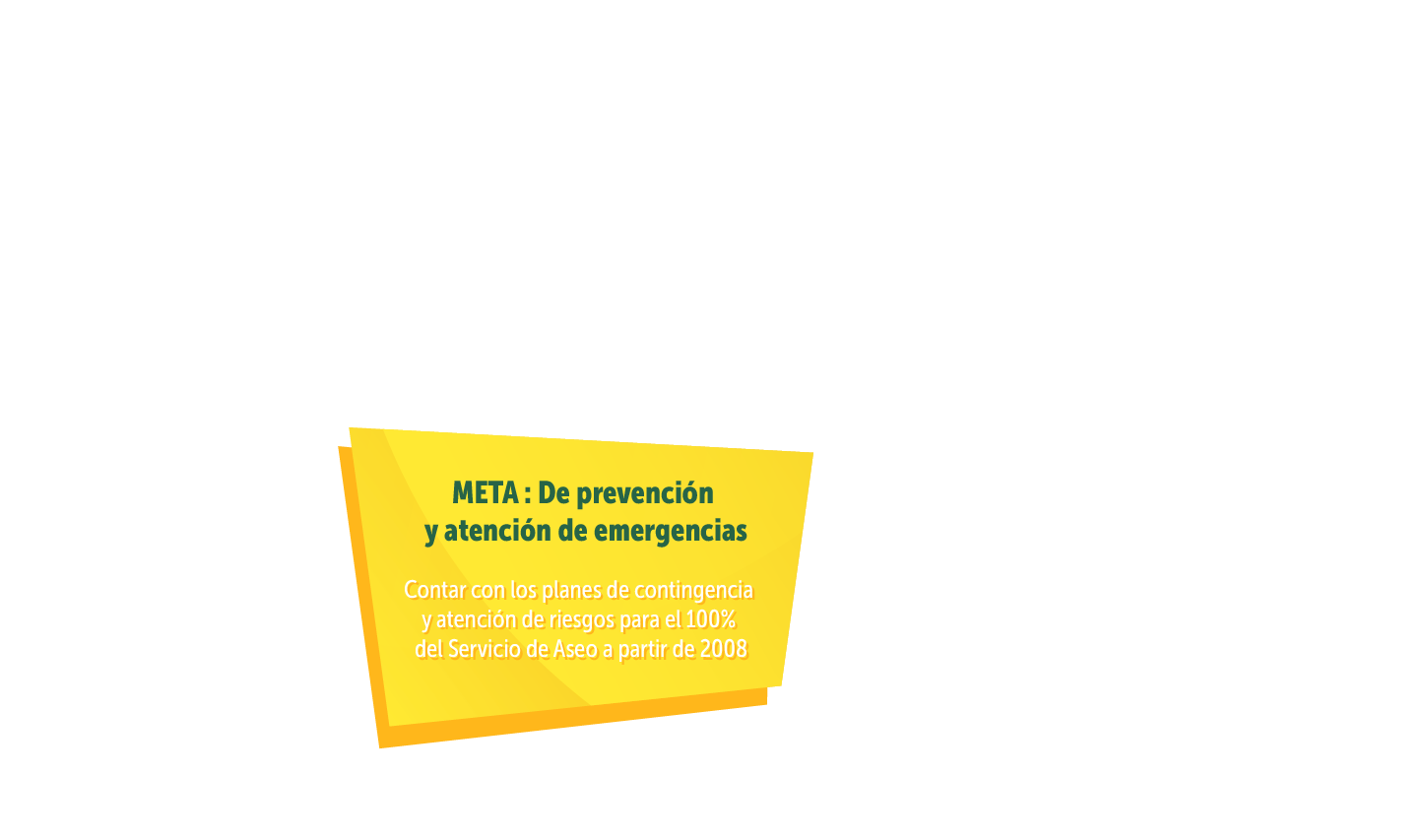 En el año 2020 los prestadores del servicio aseo actualizaron sus Planes de Emergencia y Contingencia así: ASE 1 Promoambiental, ASE 2 LIME, ASE 3: CUIDAD LIMPIA, ASE 4: BOGOTA LIMPIA y el ASE 5: AREA LIMPIA
IDIGER
Planes de emergencia y 
contingencia
Superintendencia de Servicios Públicos Domiciliarios.
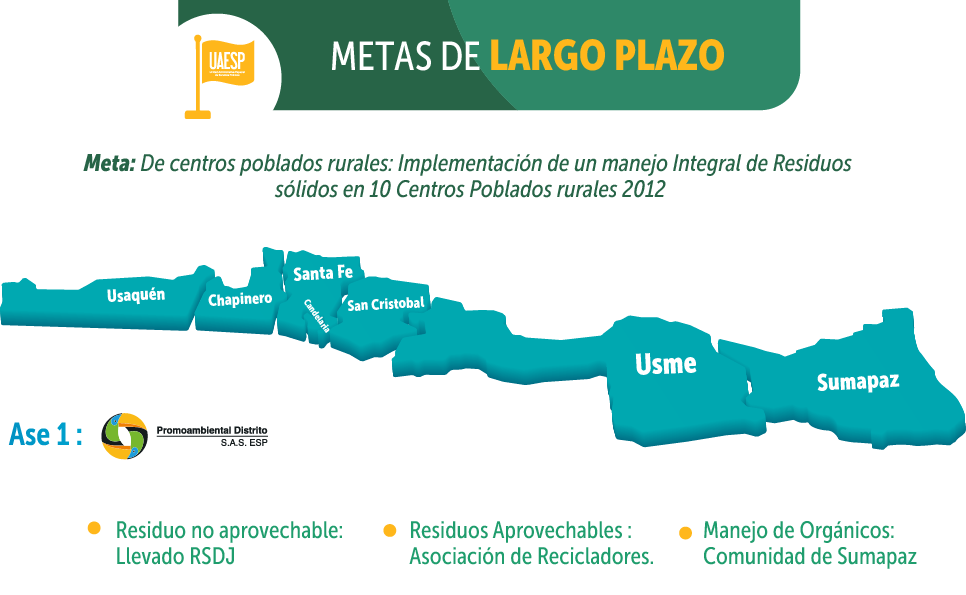 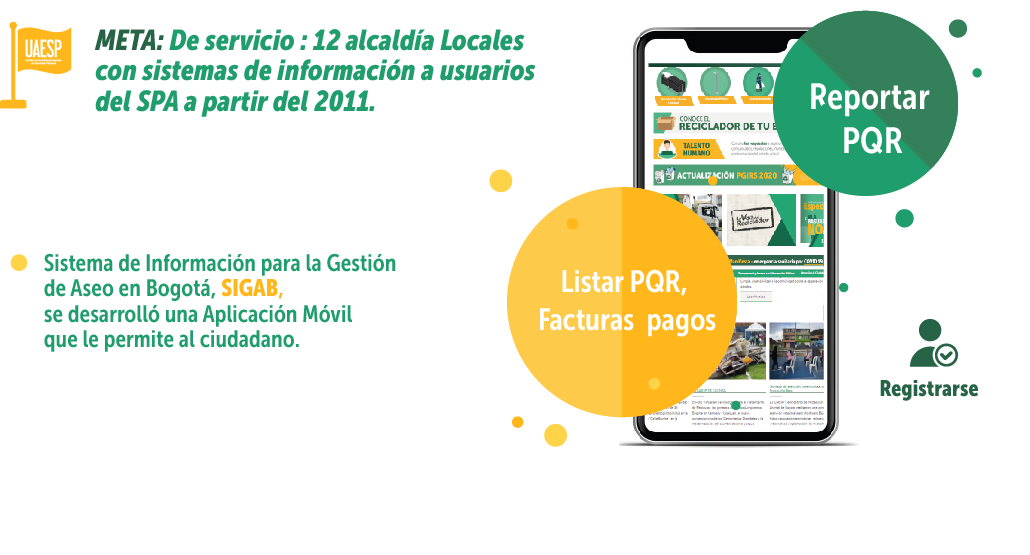 Sistema de Información para la Gestión de Aseo en Bogotá, SIGAB, se desarrolló una Aplicación Móvil que le permite al ciudadano
 Registrarse

Reportar PQR
Listar PQR, facturas y
pago
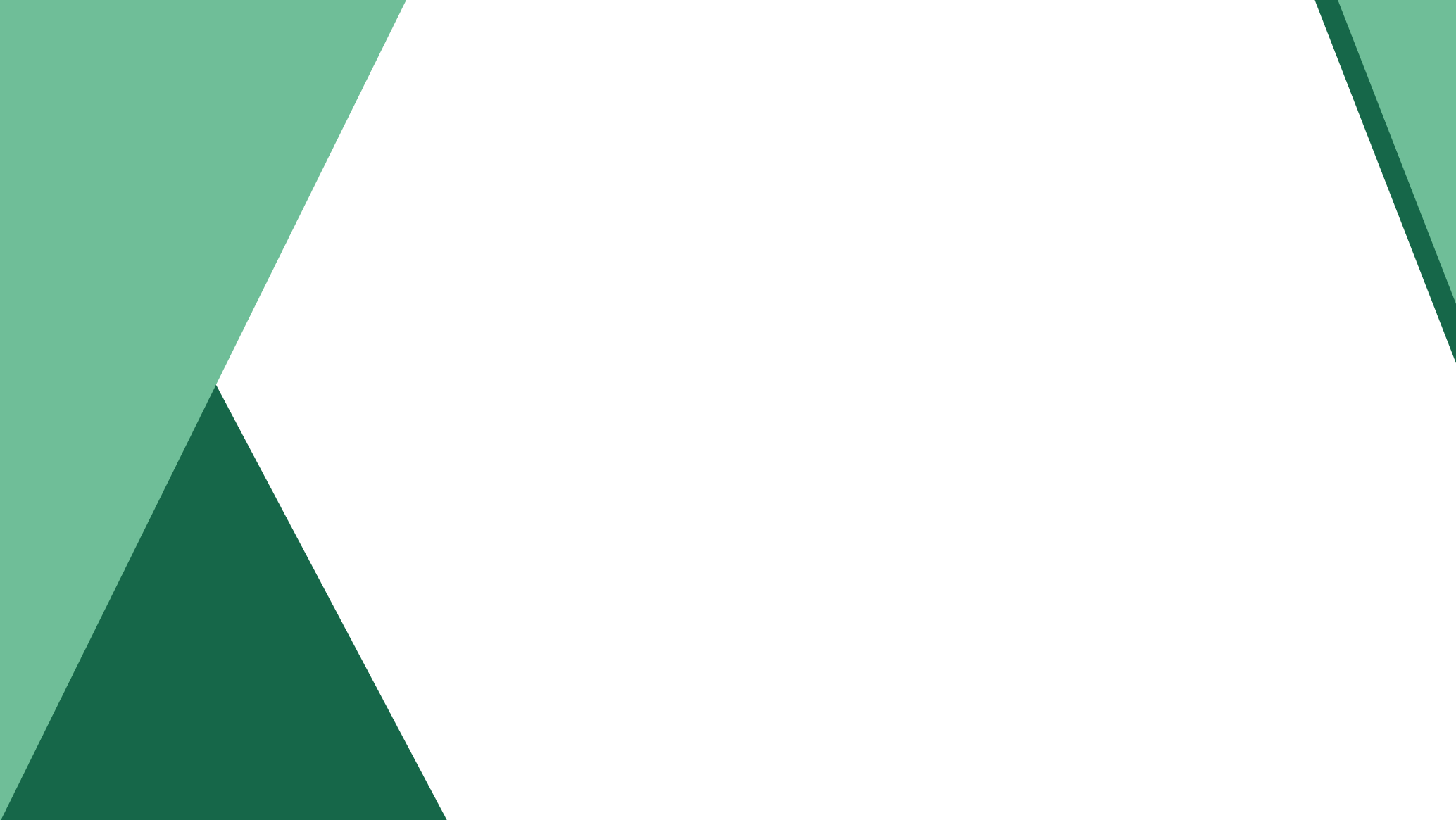 METAS A CORTO PLAZO
Meta 10. Aprovechamiento
Operación de rutas selectivas de recolección de materiales susceptibles de reciclar que recojan el 100% de residuos separados en la fuente a partir del 2007. “Actividades equipo fortalecimiento.”
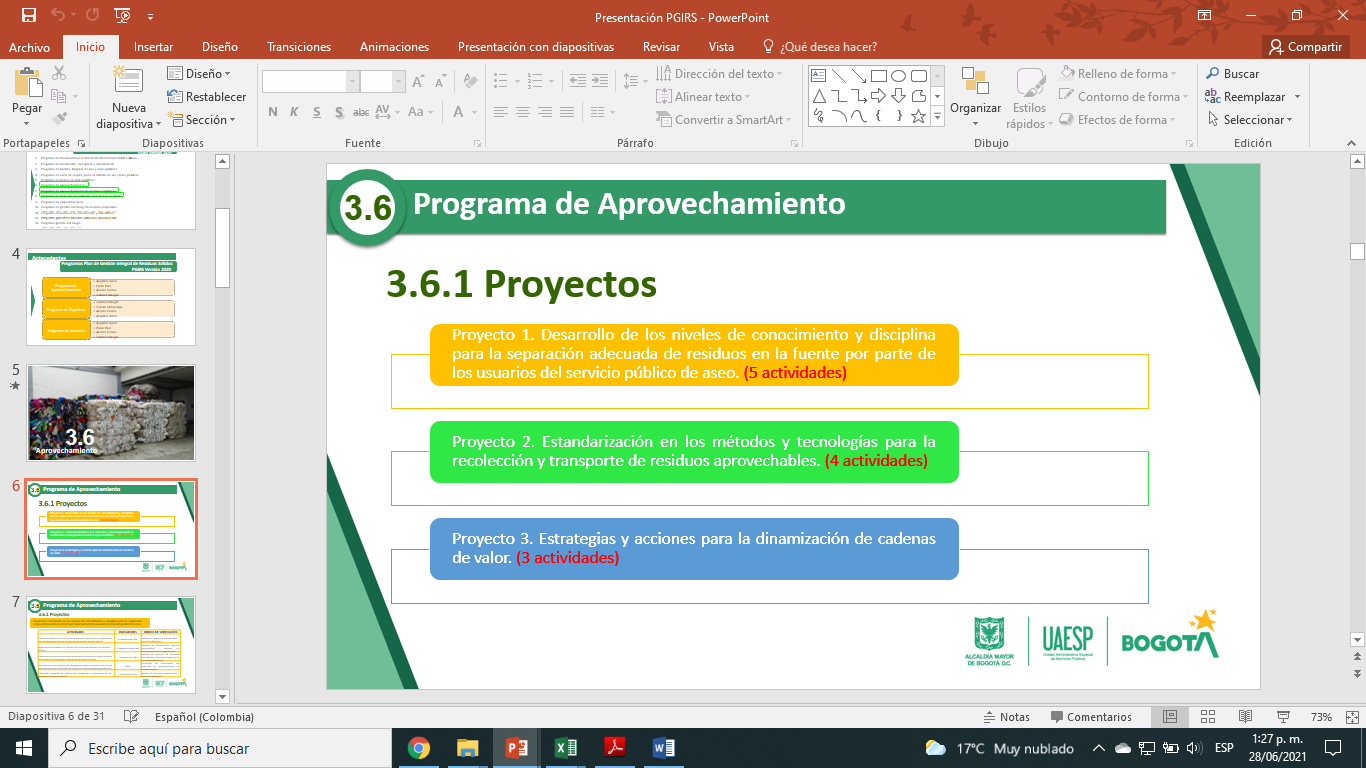 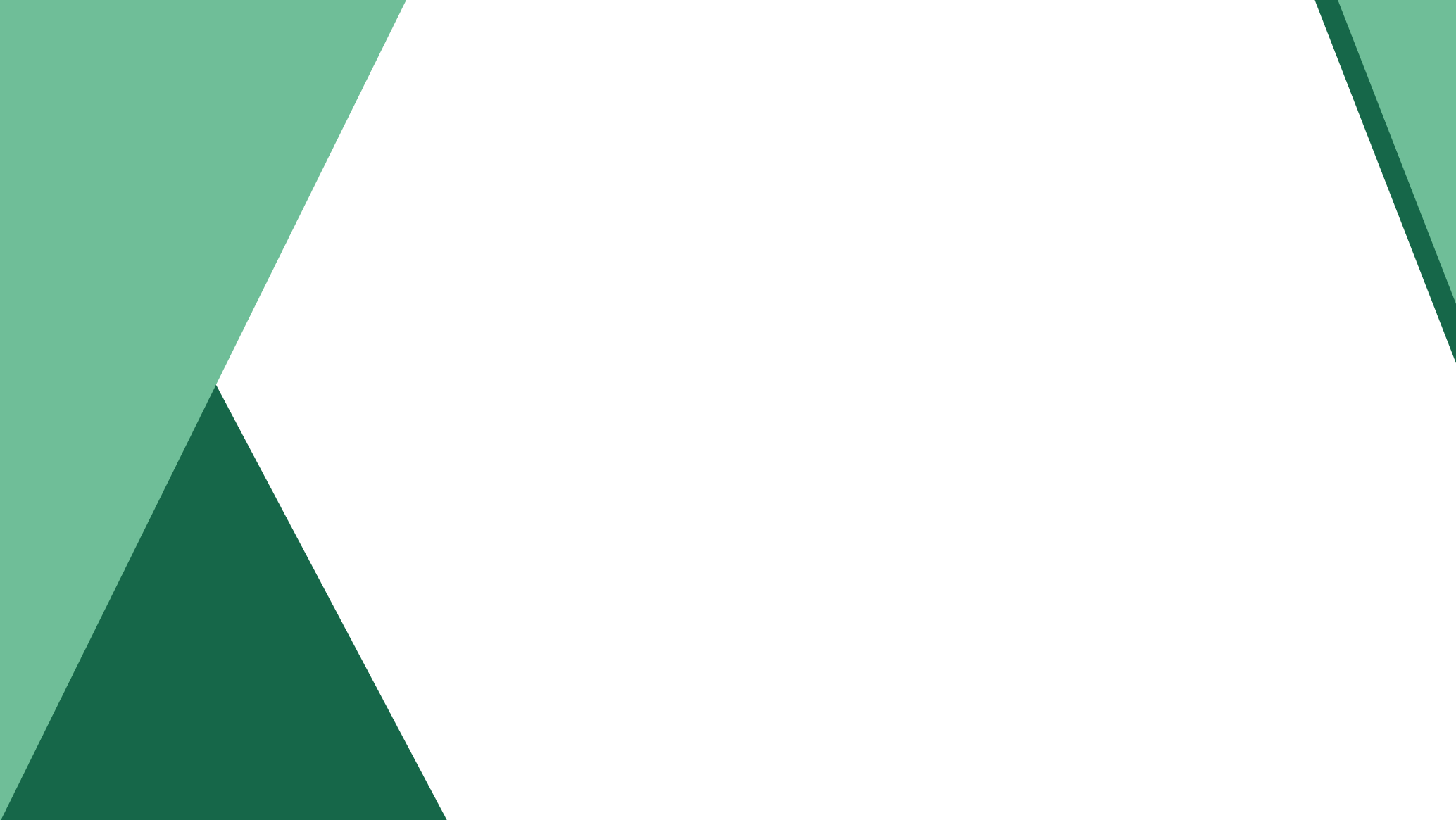 METAS A LARGO PLAZO
Meta 19. De reciclaje
Diez Centros de Acopio de material reciclable en año 2012.  “Bodega propiedad de la UAESP, María Paz 5 - 6, las demás adscritas mediante figura de arriendo”.

Durante los meses de enero a diciembre de 2020, se prestó ininterrumpidamente el servicio de aprovechamiento en las bodegas.
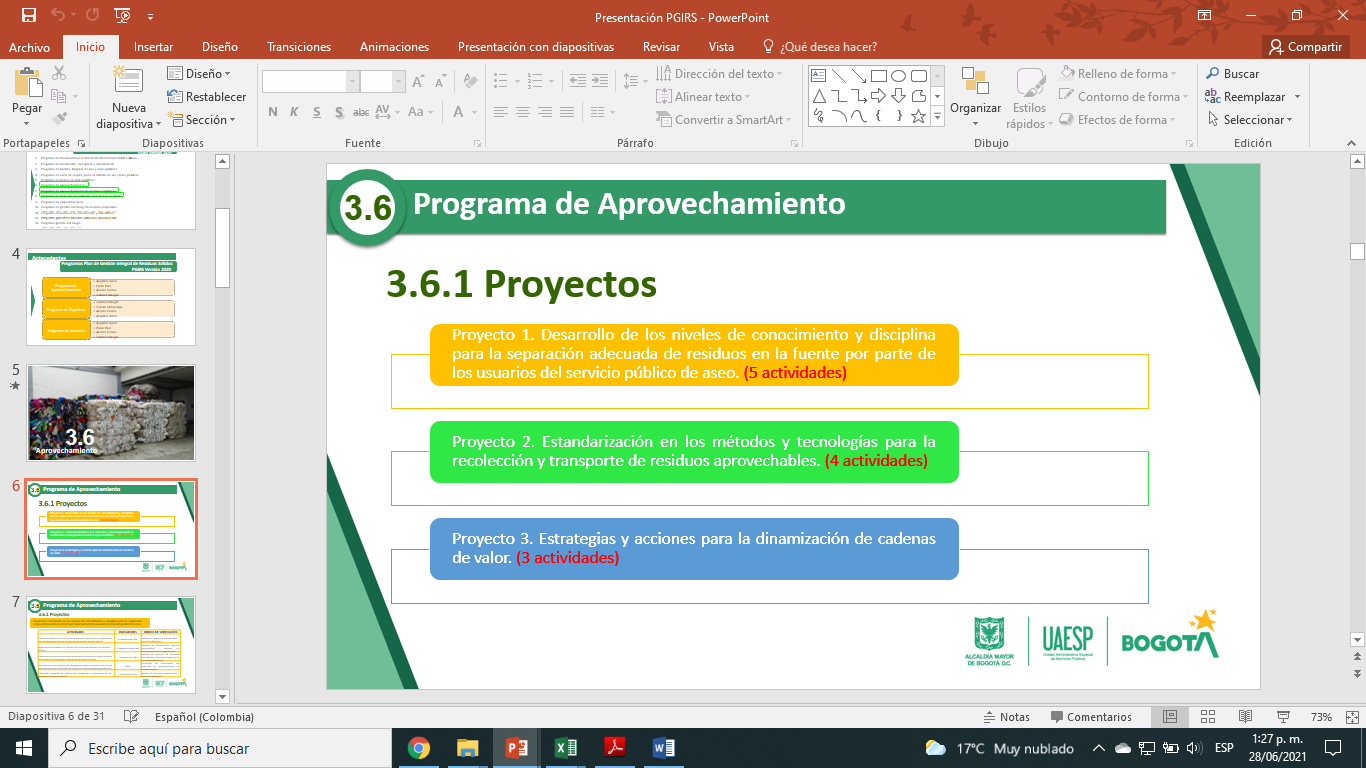 DIEZ CENTROS DE ACOPIO DE MATERIAL RECICLABLE.
Fuente. Subdirección de Aprovechamiento 2020.
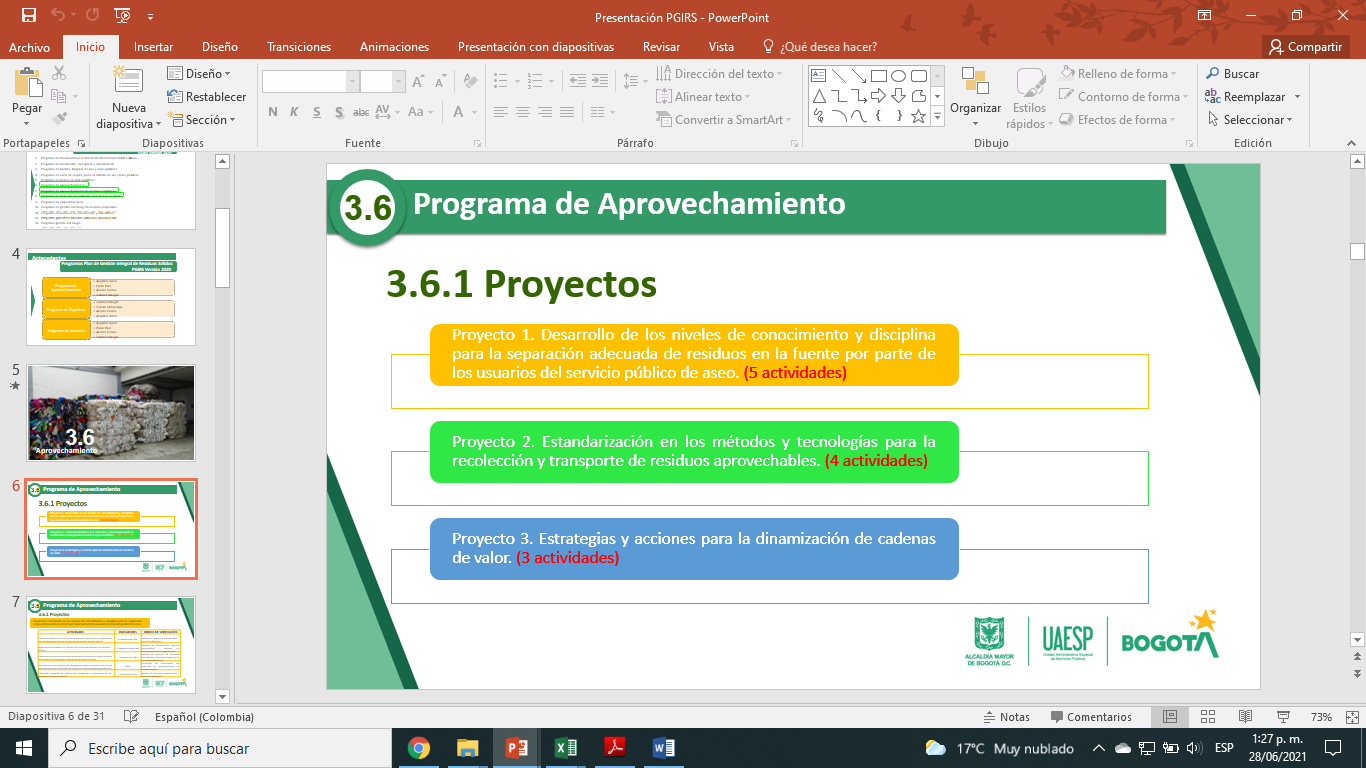 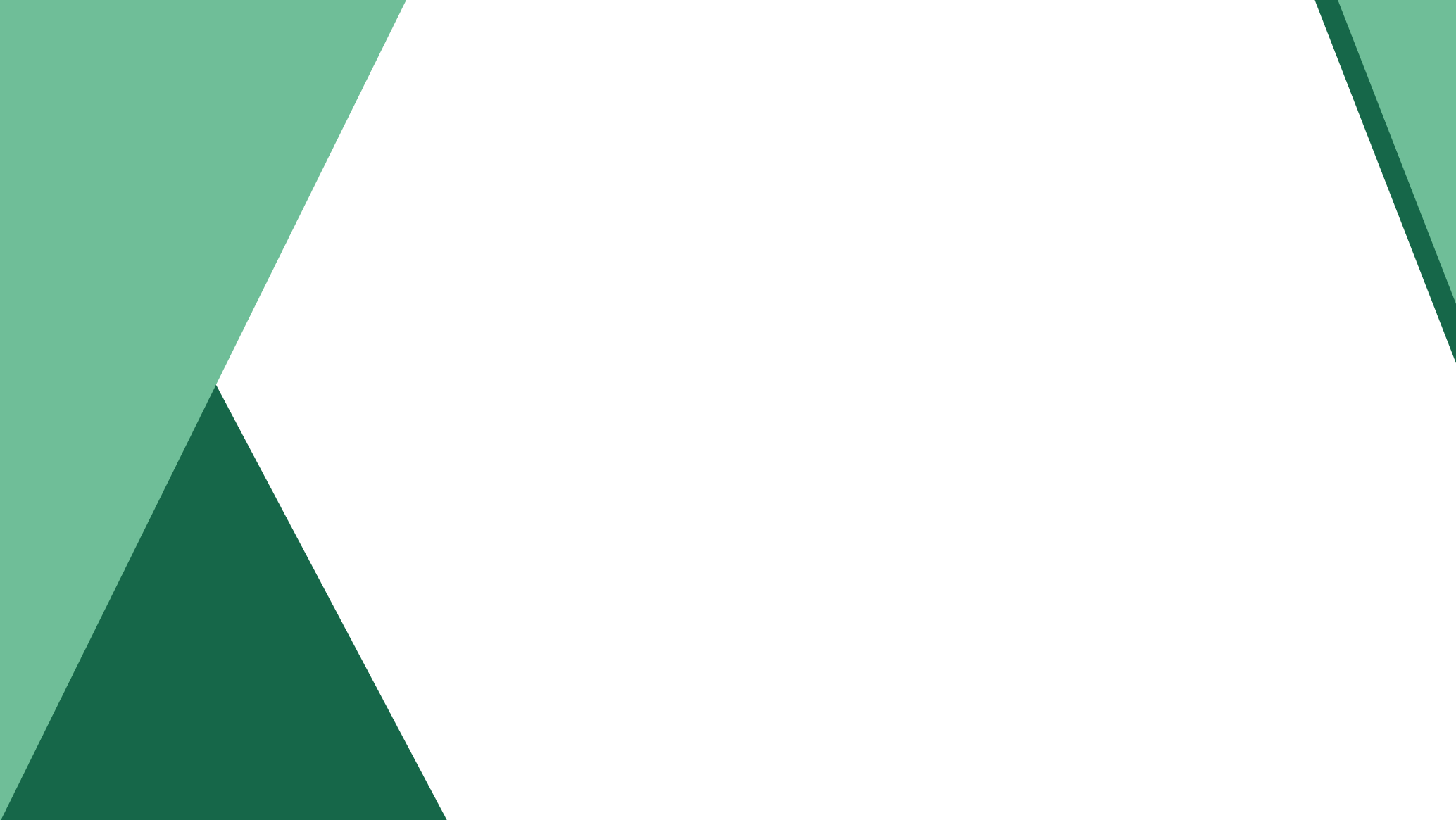 Volumen de material potencialmente aprovechable.
Fuente. https://www.uaesp.gov.co/content/observatorio-residuos-solidos. Fecha consulta 01/07/2021
Remuneración de tarifa por recolección y transporte de material potencialmente reciclable.
Decreto 596 de 2016, la remuneración vía tarifa por la actividad de aprovechamiento del servicio público de aseo se realiza a través de las organizaciones de recicladores que iniciaron su proceso de formalización ante la Superintendencia de Servicios Públicos Domiciliarios -SSPD-, la cual es facturada y liquida por los operadores de no aprovechables conforme a la metodología tarifaria establecida en la Resolución CRA 720 de 2015.
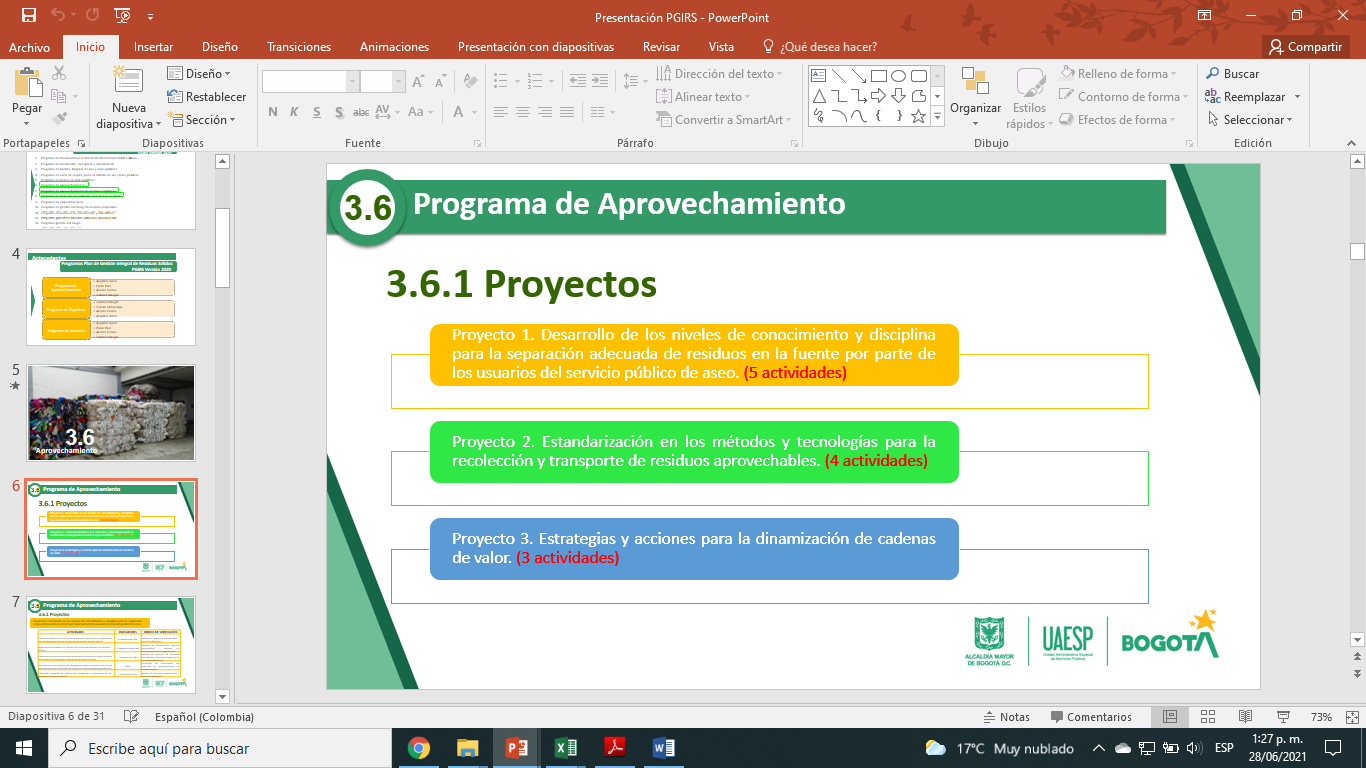 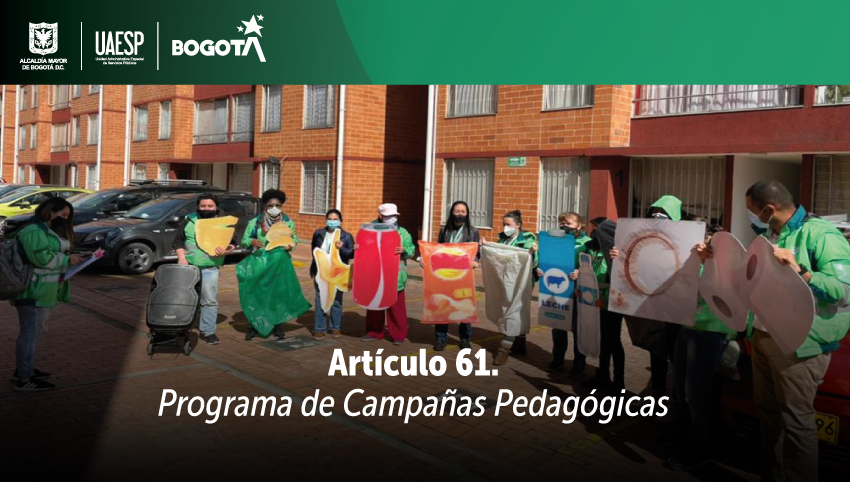 Meta 9 De Reciclaje.
 
10 centros de Acopio de Material de reciclaje en 2012
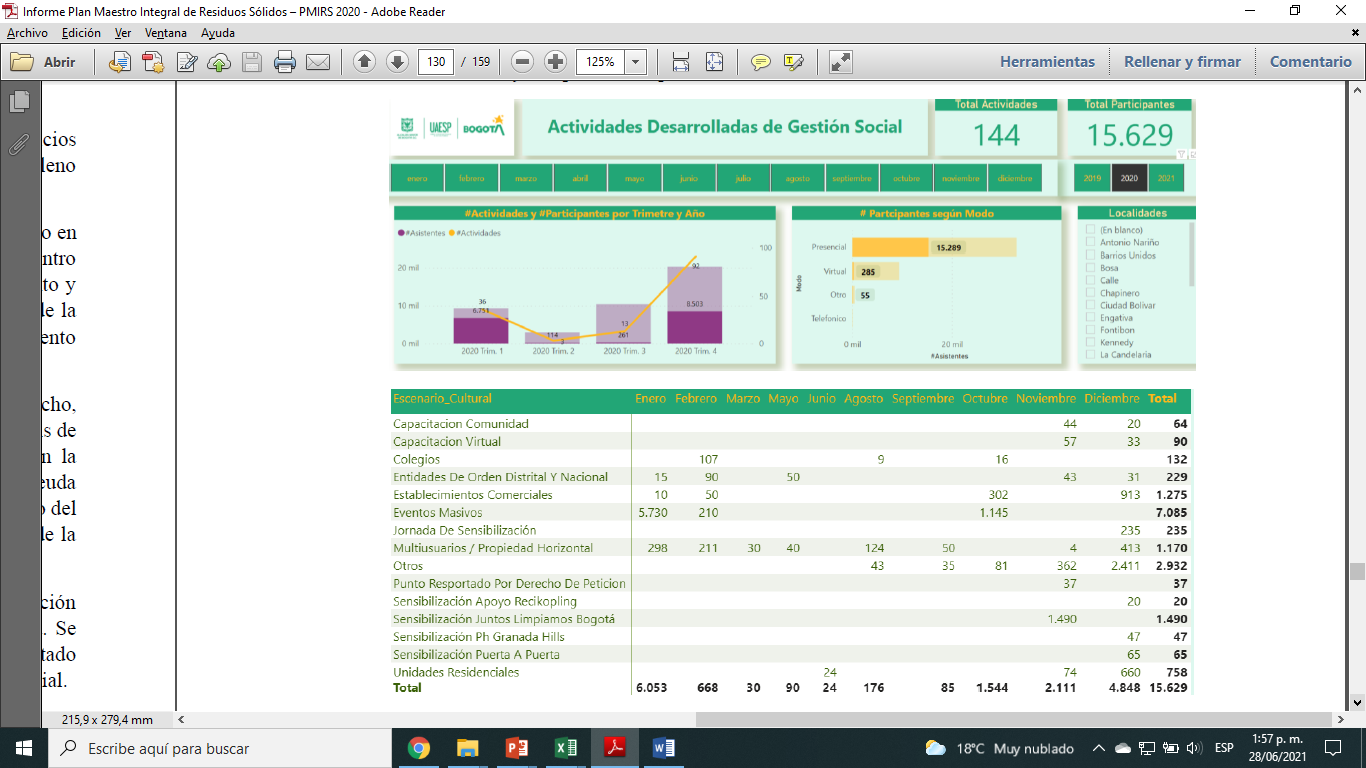 Fuente. https://www.uaesp.gov.co/content/actividades-desarrolladas-gestion-social
PROGRAMA DE CAMPAÑAS PEDAGÓGICAS. 
“LA BASURA NO ES BASURA”.
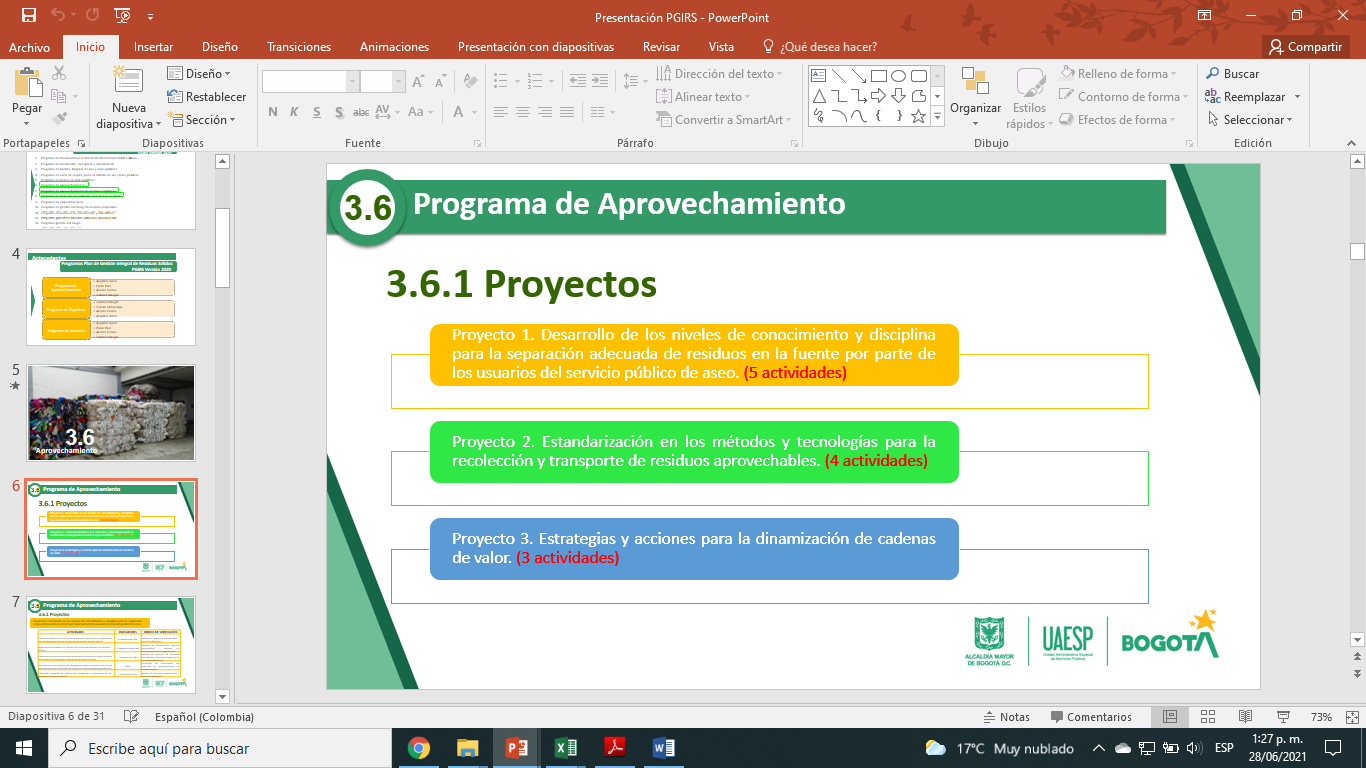 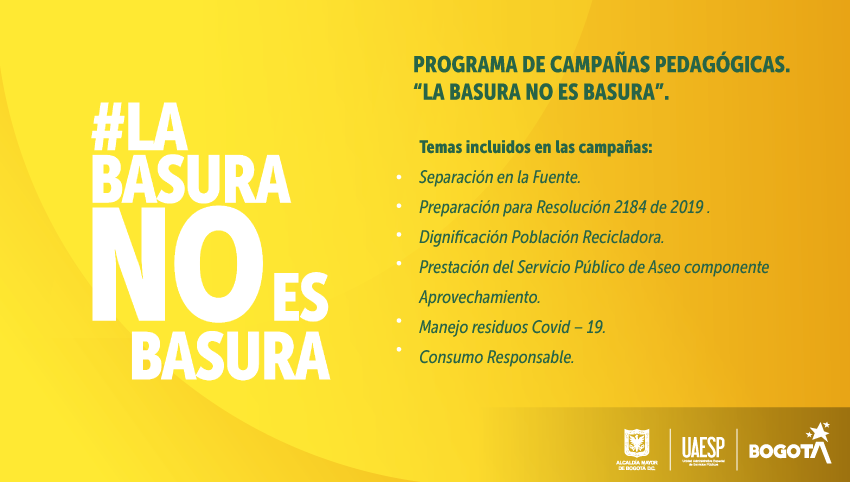 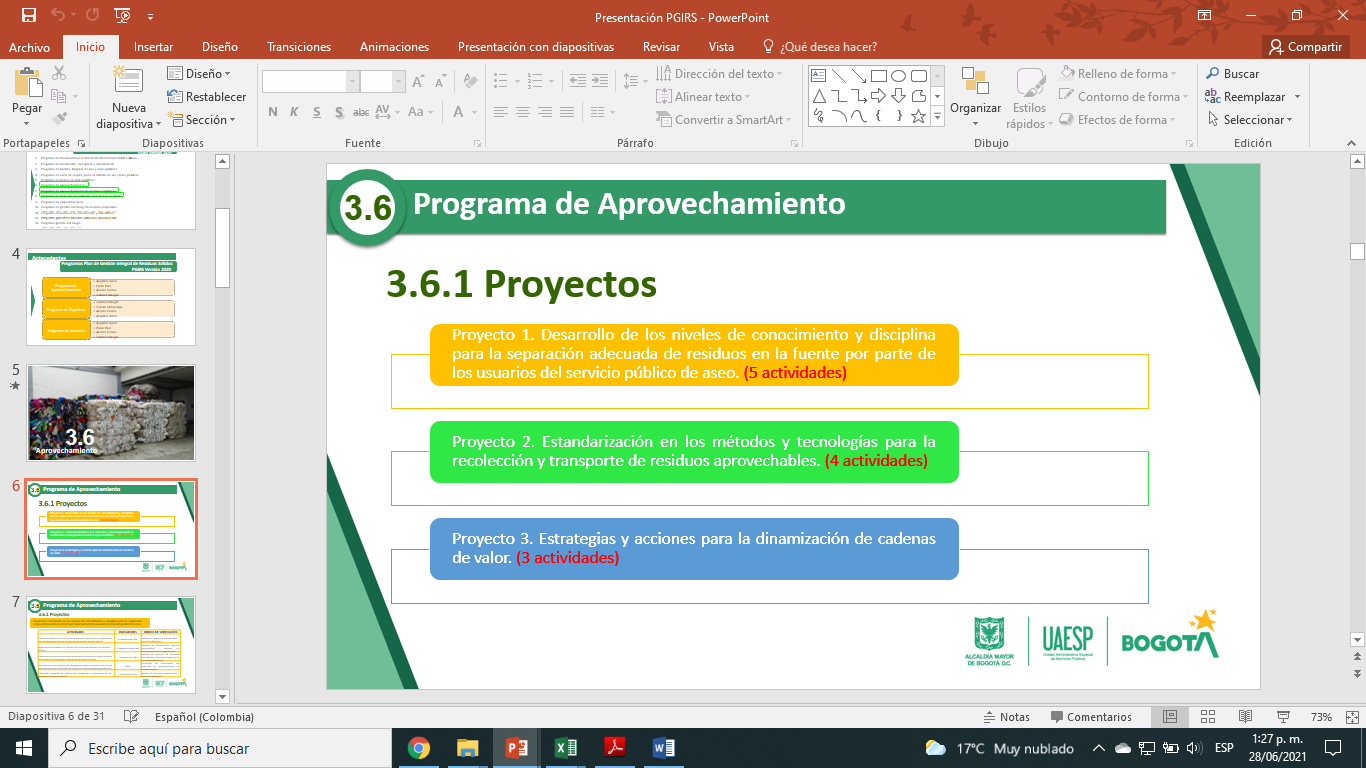 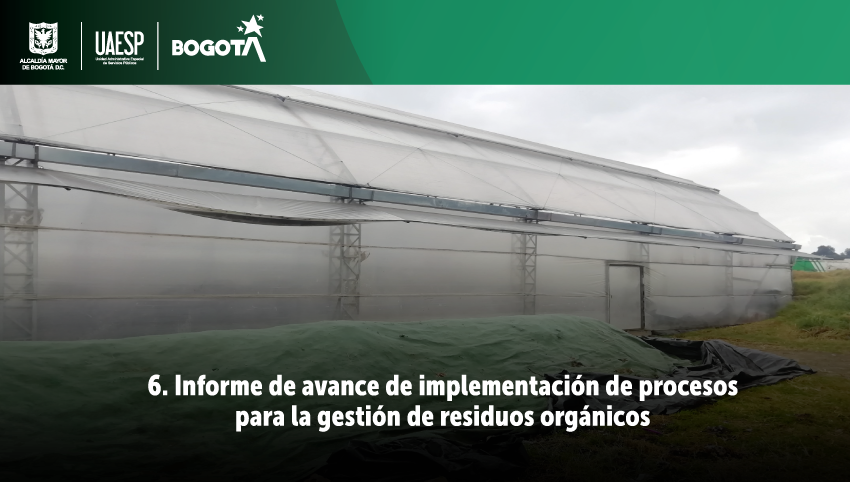 Meta 9 De Reciclaje.
 
10 centros de Acopio de Material de reciclaje en 2012
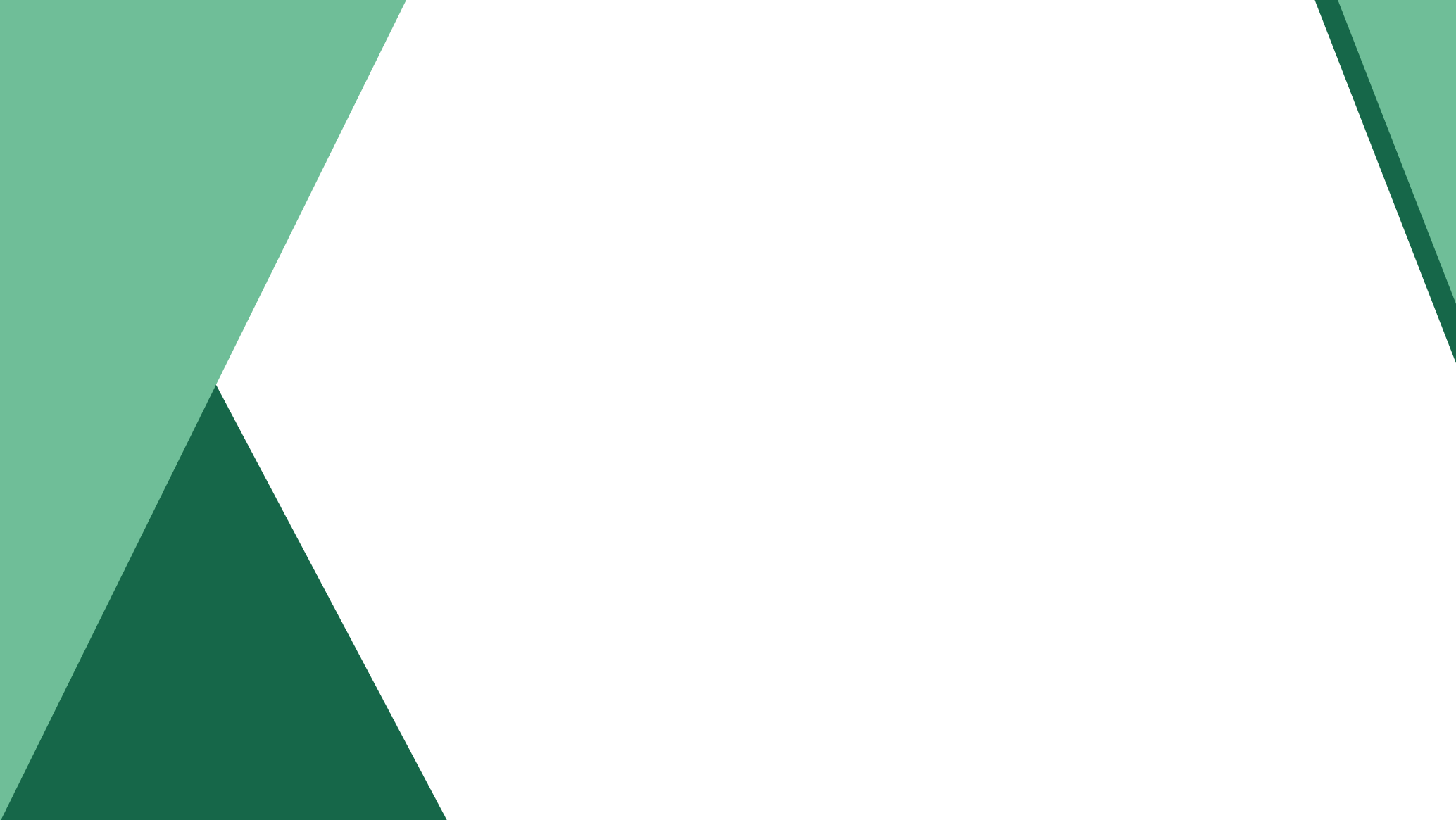 IMPLEMENTACIÓN DE PROCESOS PARA LA 
GESTIÓN DE RESIDUOS ORGÁNICOS
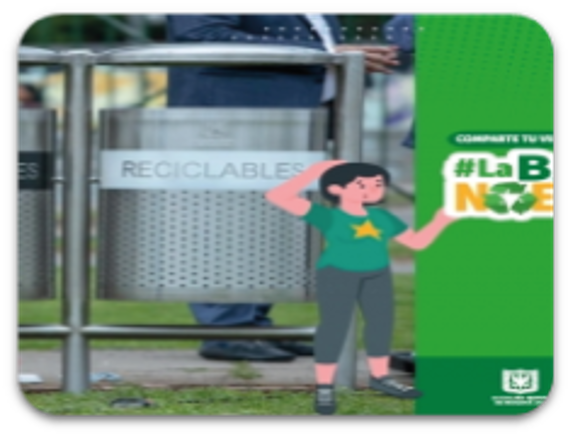 v
Preparación implementación código de colores
Entrega de material pedagógico, canecas, bolsas y otros implementos para 
promover la adecuada separación en la fuente.
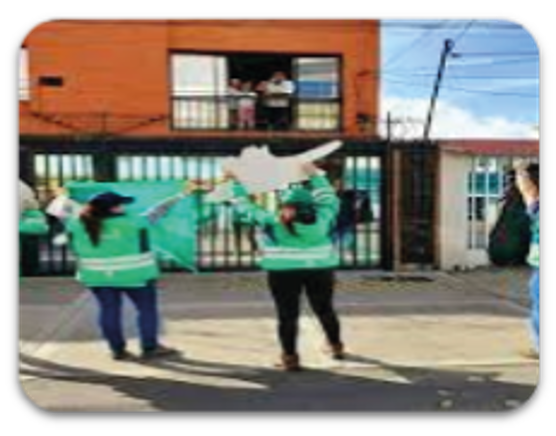 v
Estrategias para fortalecer la educación ambiental
Procesos de capacitación a colegios y usuarios en todas las localidades.
Con el propósito de mejorar el proceso de separación en la fuente y reducir las toneladas de material que llegan al Relleno Sanitario Doña Juana.
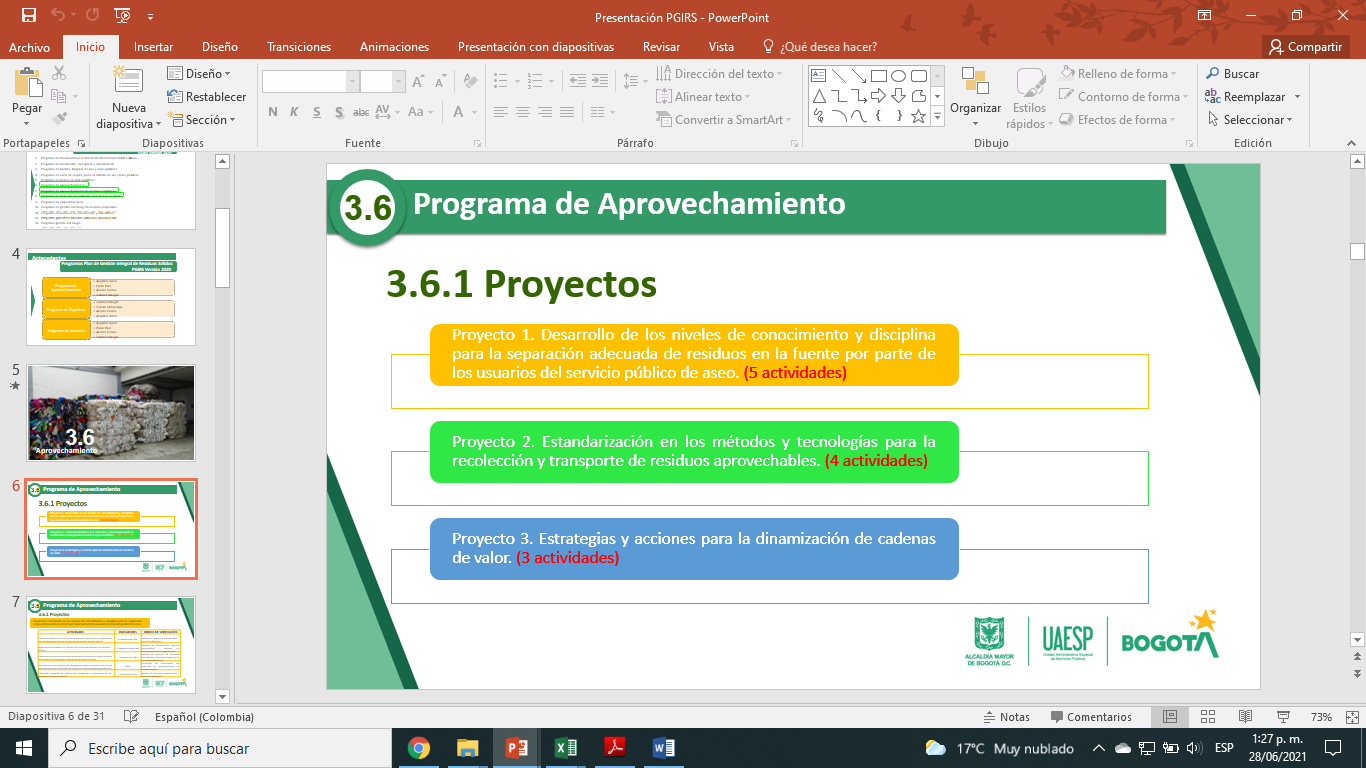 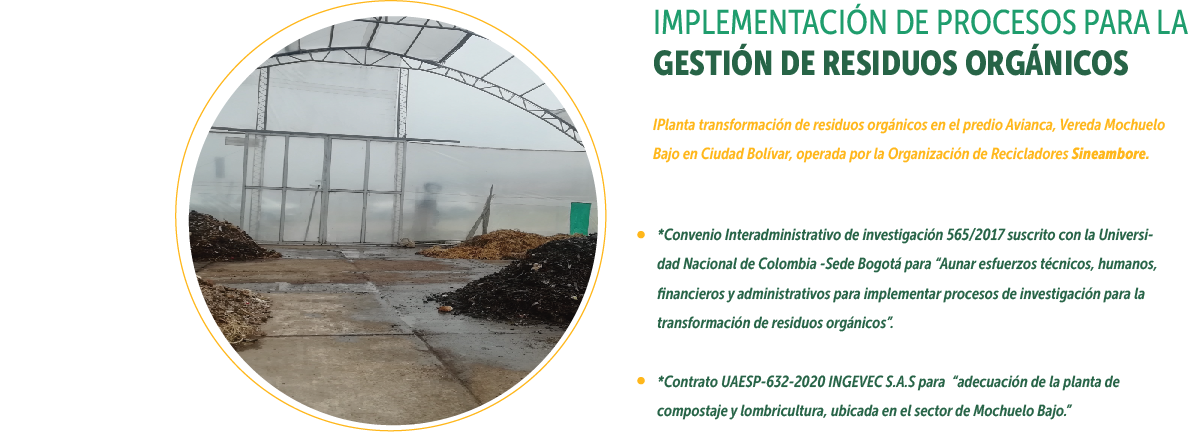 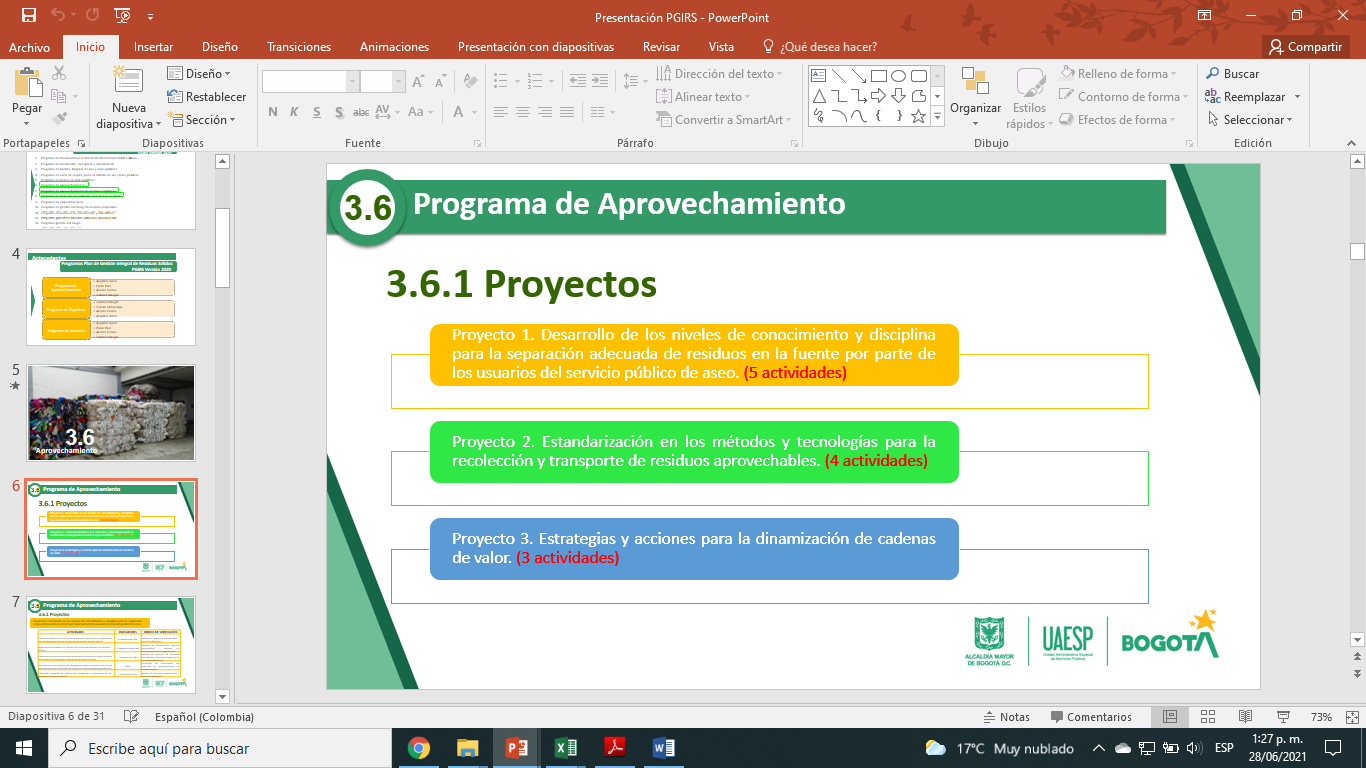 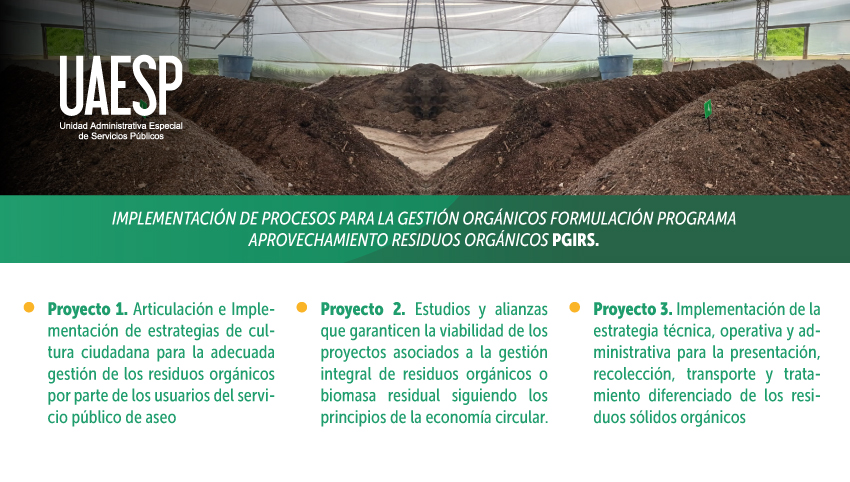 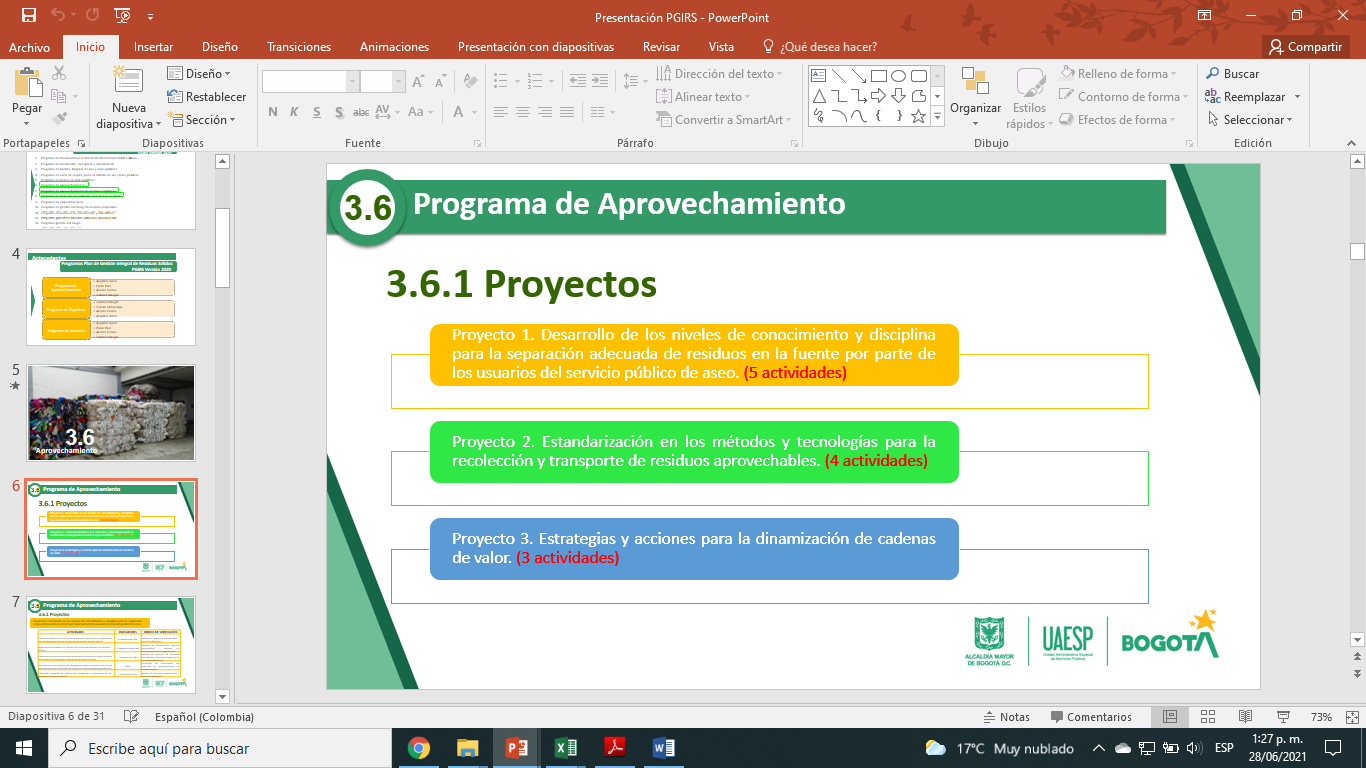 Disposición Final y tratamiento.
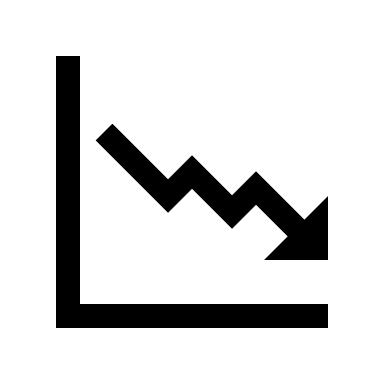 TONELADAS DISPUESTAS –RSDJ – AÑO  2020
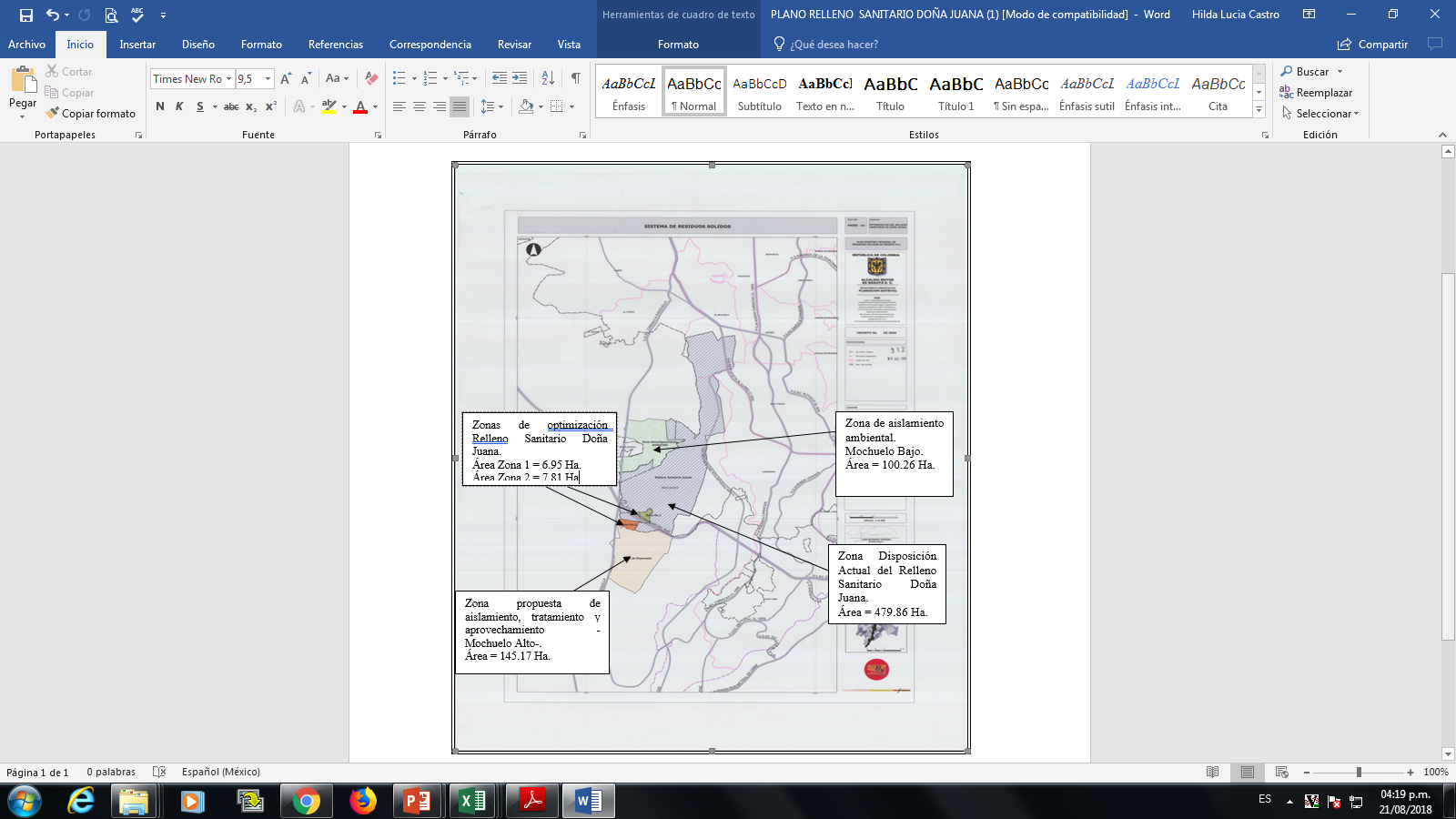 Total residuos ingresados RSDJ : 2.263.624,73 Toneladas.
Prestación Servicio Aseo + Municipios (Fosca, Cáqueza, Choachí, Chipaque, Une, Ubaque y Gutiérrez)+ fardos
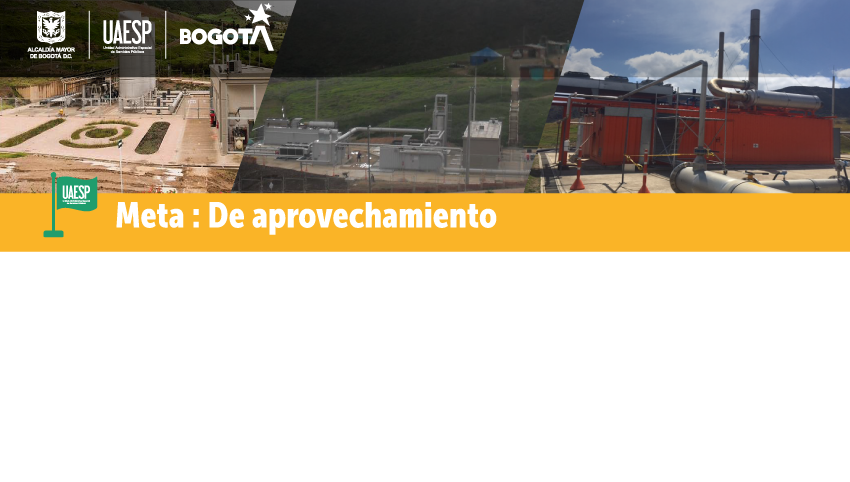 Destrucción térmica y/o aprovechamiento de Biogás en el RSDJ
Contrato 137 de 2007 (UAESP, 2007) a Biogás Doña Juana S.A. E.S.P.
Contratación para la destrucción térmica y/o aprovechamiento de Biogás en el RSDJ a partir de 2008.
Flujo de Gas Captado
Generación de Energía Kw H
Reducción Emisiones tCO2e
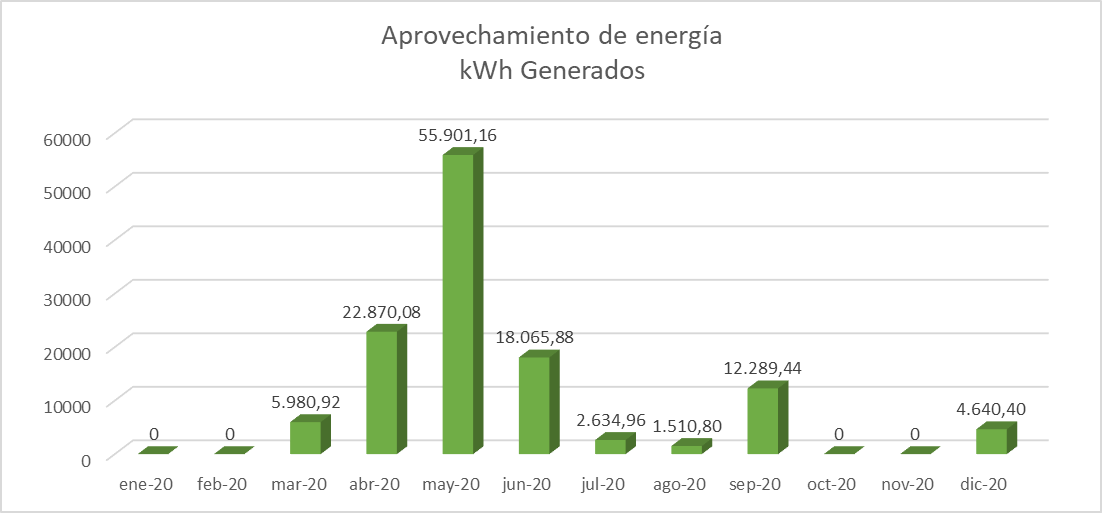 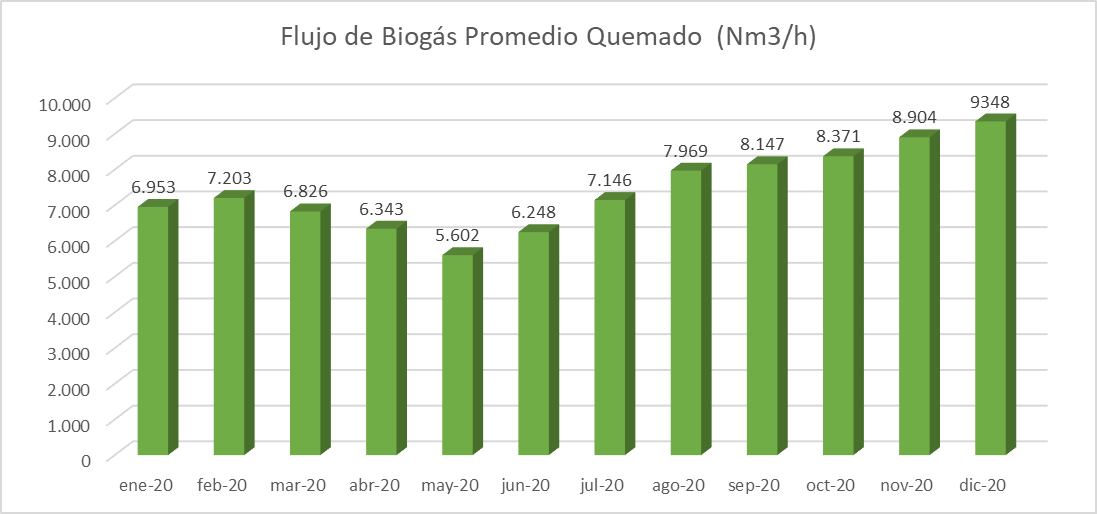 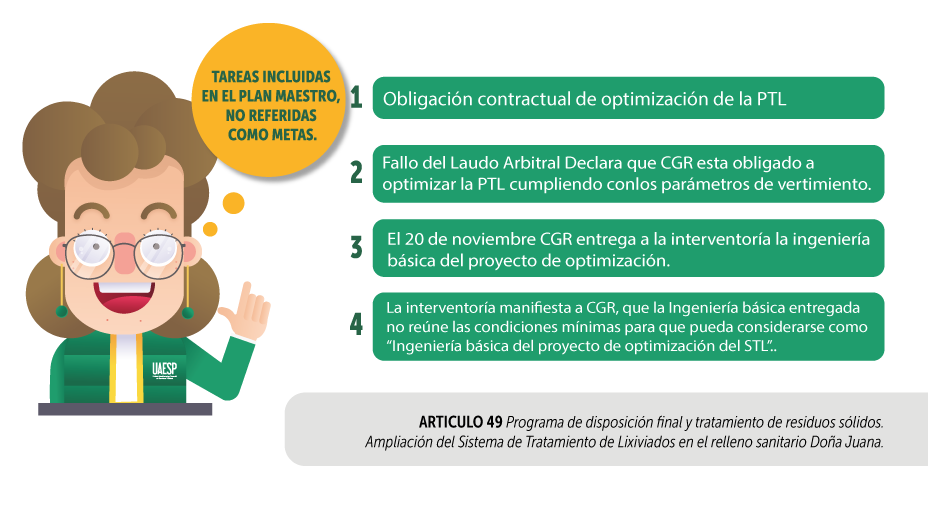 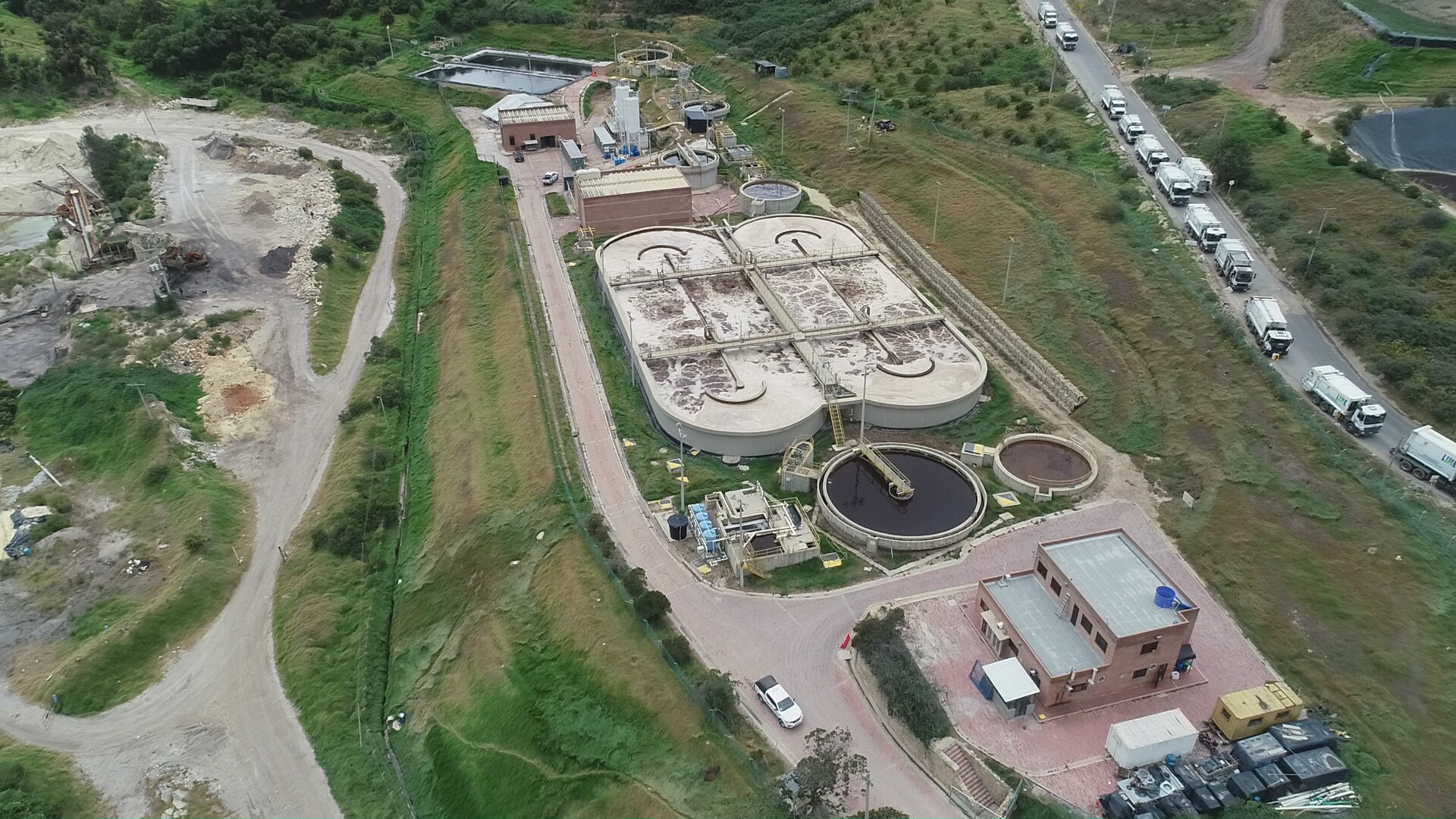 SISTEMA DE TRATAMIENTO DE LIXIVIADOS
SUBSISTEMA PTL
CAUDAL TOTAL VERTIDO 
DE ENERO A DICIEMBRE 2020
CAUDAL TOTAL DE INGRESO A LA PTL
DE ENERO A DICIEMBRE 2020
7,6 L/s
4,87 L/s
7,95 L/s
2,89 L/s
23,31 L/s
24,09 L/s
20%
33%
12%
32%
2.076,06 m3 / día
758.125,44 m3 / año
2.013,98 m3 / día
735.104,16 m3 / año
Línea de 
Flujo 04
Línea de 
Flujo 02
Línea de 
Flujo 03
Línea de 
Flujo 01
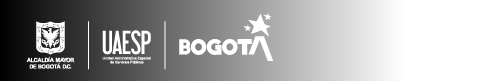 Reactores Biológicos PTL
Pozo Bombeo – Unidad FQ1
SBR – Unidad FQ3
Pondaje Oriental – Osmosis Inversas
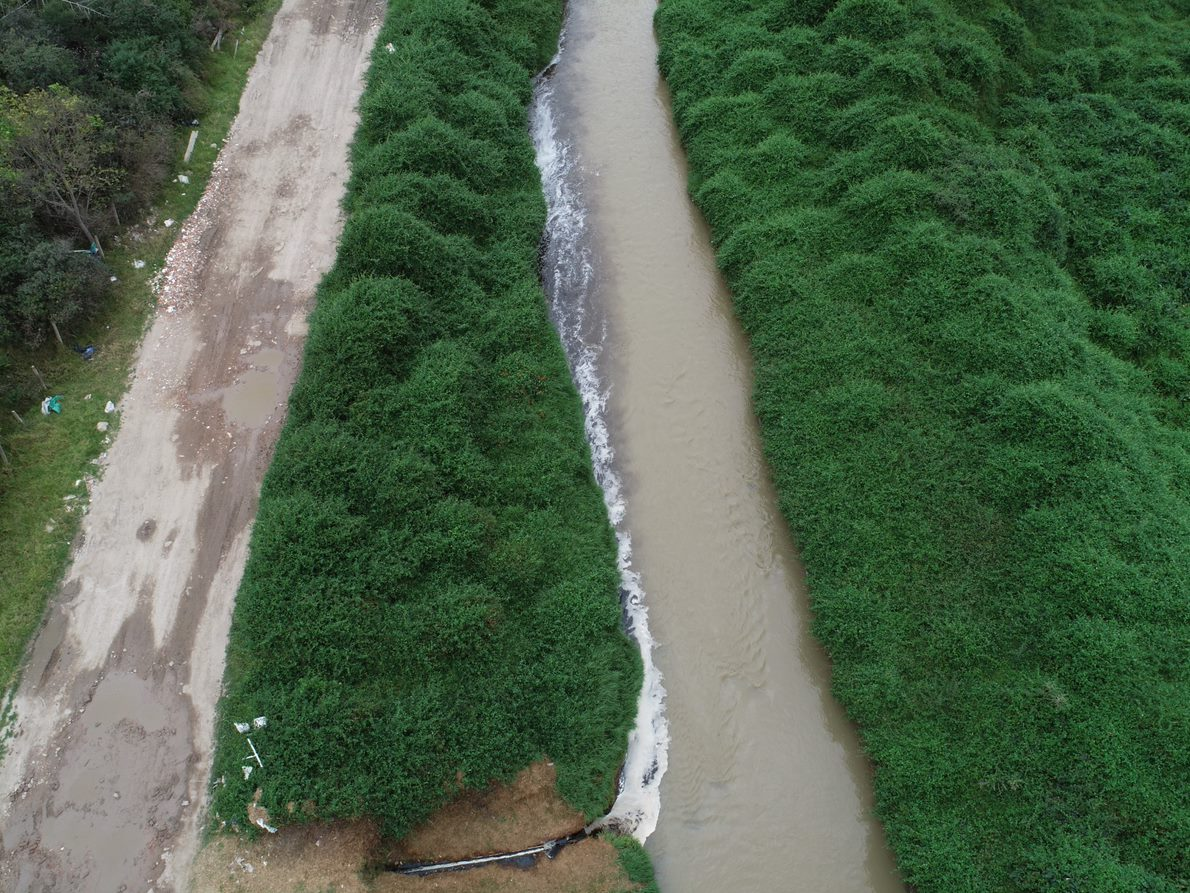 CALIDAD DEL 
VERTIMIENTO 2020
CUMPLIMIENTO MONITOREOS 
DE CONTROL REALIZADOS POR EL OPERADOR
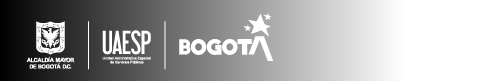 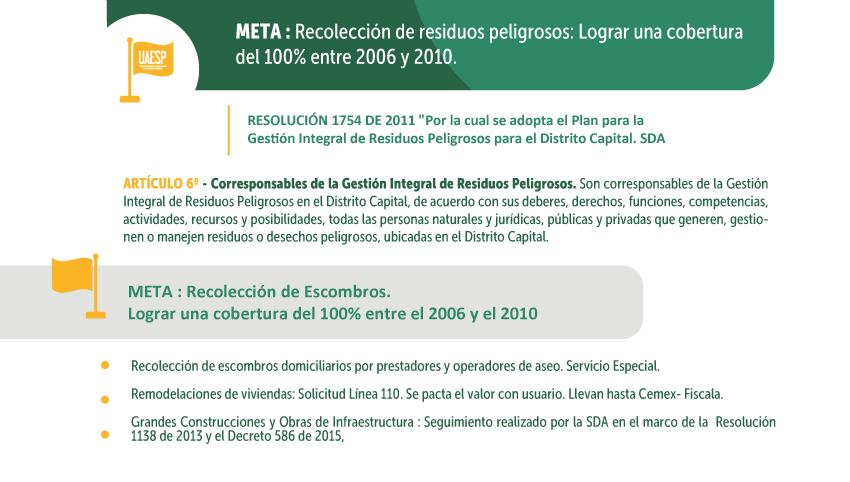 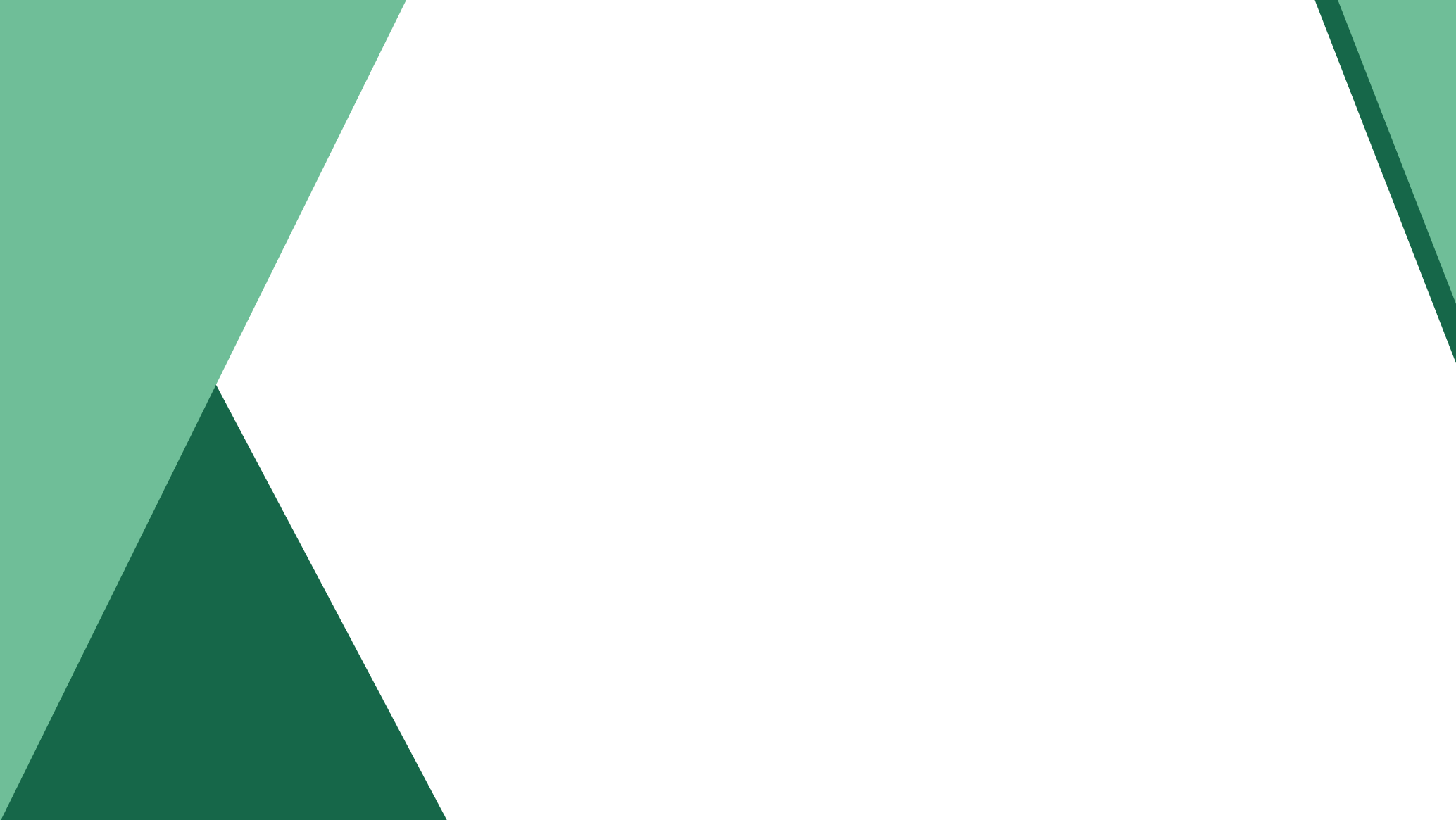 METAS DE MEDIANO PLAZO

META : Recolección y tratamiento de residuos hospitalarios.: La UESP garantizará una cobertura del 100% de recolección de residuos hospitalarios, anatomopatológicos y similares generados por hospitales, clínicas, laboratorios y en general todo establecimiento de la zona urbana Distrito Capital que genere este tipo de residuos entre el 2006 y el 2010.
ESTERILIZACIÓN  :Biosanitarios (guantes, jeringas, gasas, entre otros) -FARDOS
CONTRATO DE CONCESIÓN 186E 2011  ECOCAPITAL
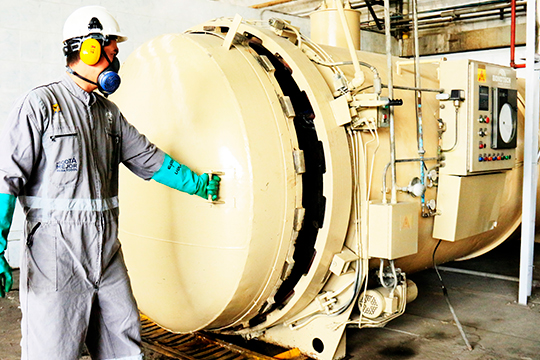 Anatomopatológicos, cortopunzantes y de animales.
TERMODESTRUCCIÓN :                            ( INCINERACIÓN)
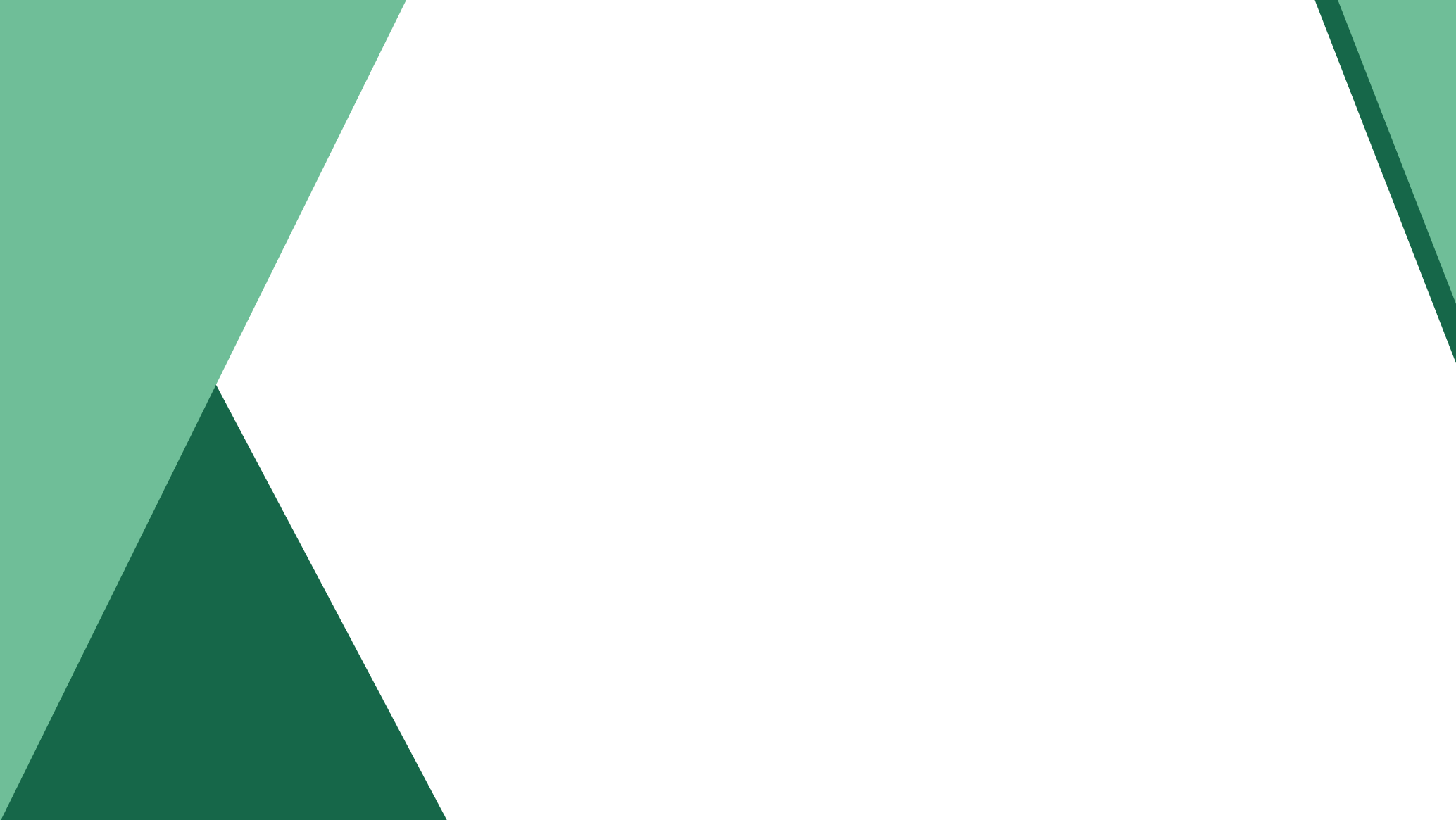 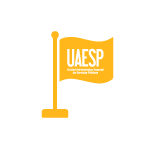 META : Recolección de residuos peligrosos: Lograr una cobertura del 100% entre 2006 y 2010.
Total de toneladas controladas para los residuos Hospitalarios y similares
Fuente: Subdirección de SCASP, 2021
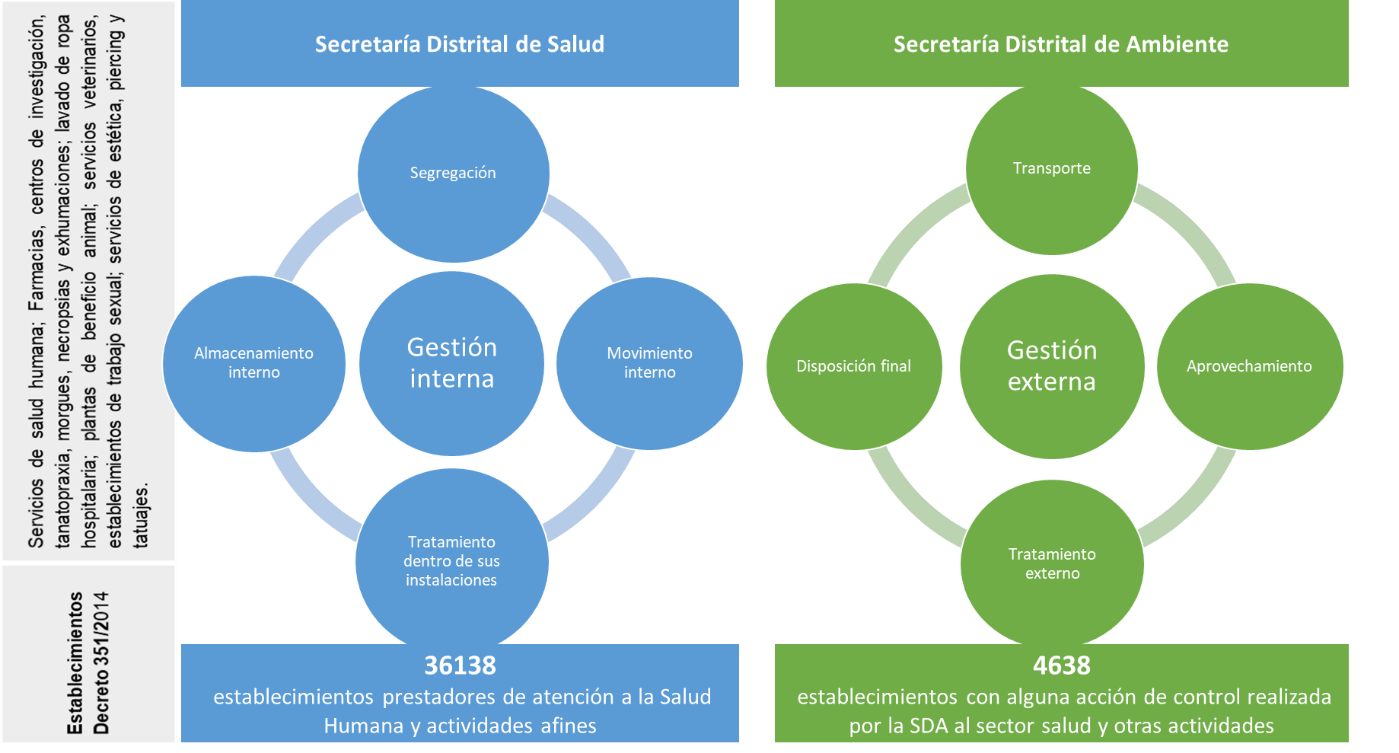 Esquema resumen de las actividades del Grupo de Residuos Hospitalarios
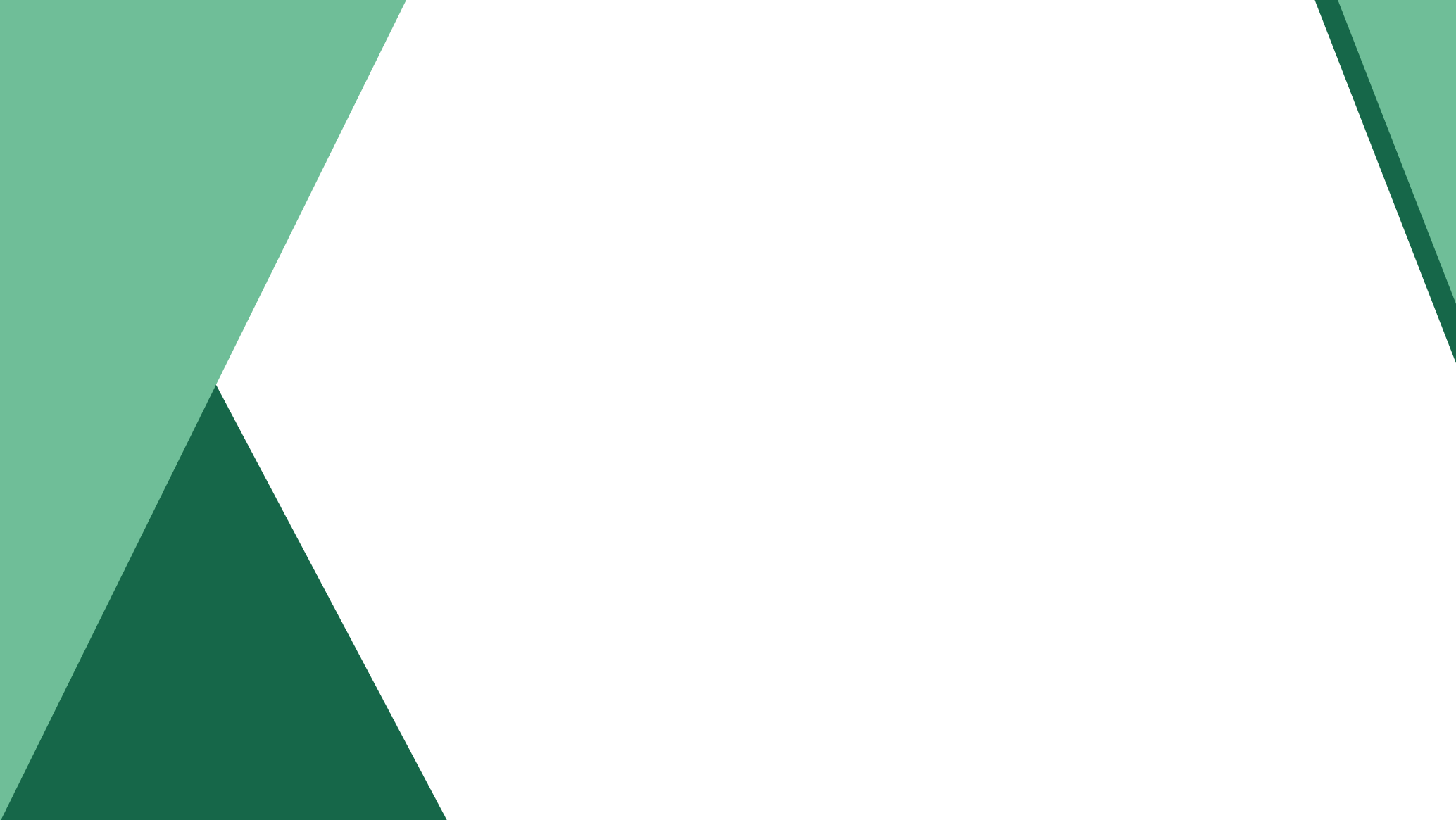 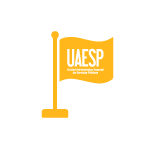 META : Recolección de Escombros.
            Lograr una cobertura del 100% entre el 2006 y el 2010
Recolección de escombros domiciliarios por prestadores y operadores de aseo. Servicio Especial.
Remodelaciones de viviendas: Solicitud Línea 110. Se pacta el valor con usuario. Llevan hasta Cemex- Fiscala.
Grandes Construcciones y Obras de Infraestructura : Seguimiento realizado por la SDA en el marco de la  Resolución 1138 de 2013 y el Decreto 586 de 2015,
Total de toneladas controladas para los residuos de Construcción y Demolición - RCD
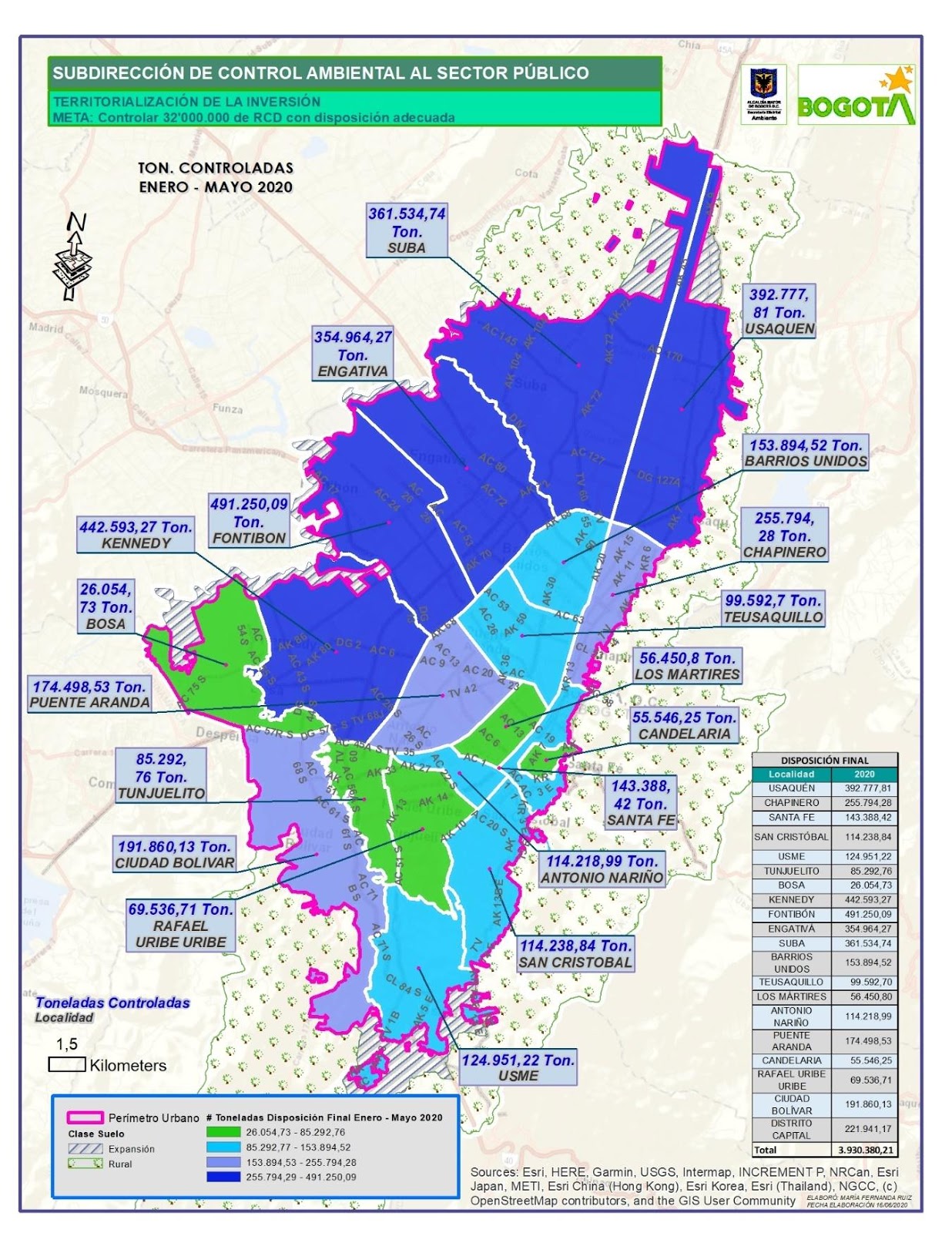 Generación de RCD en el Distrito 
Capital periodo comprendido entre 
Enero y Mayo de 2020
Territorialización de las toneladas de disposición final en el Distrito Capital, en el periodo comprendido entre enero y mayo de 2020.
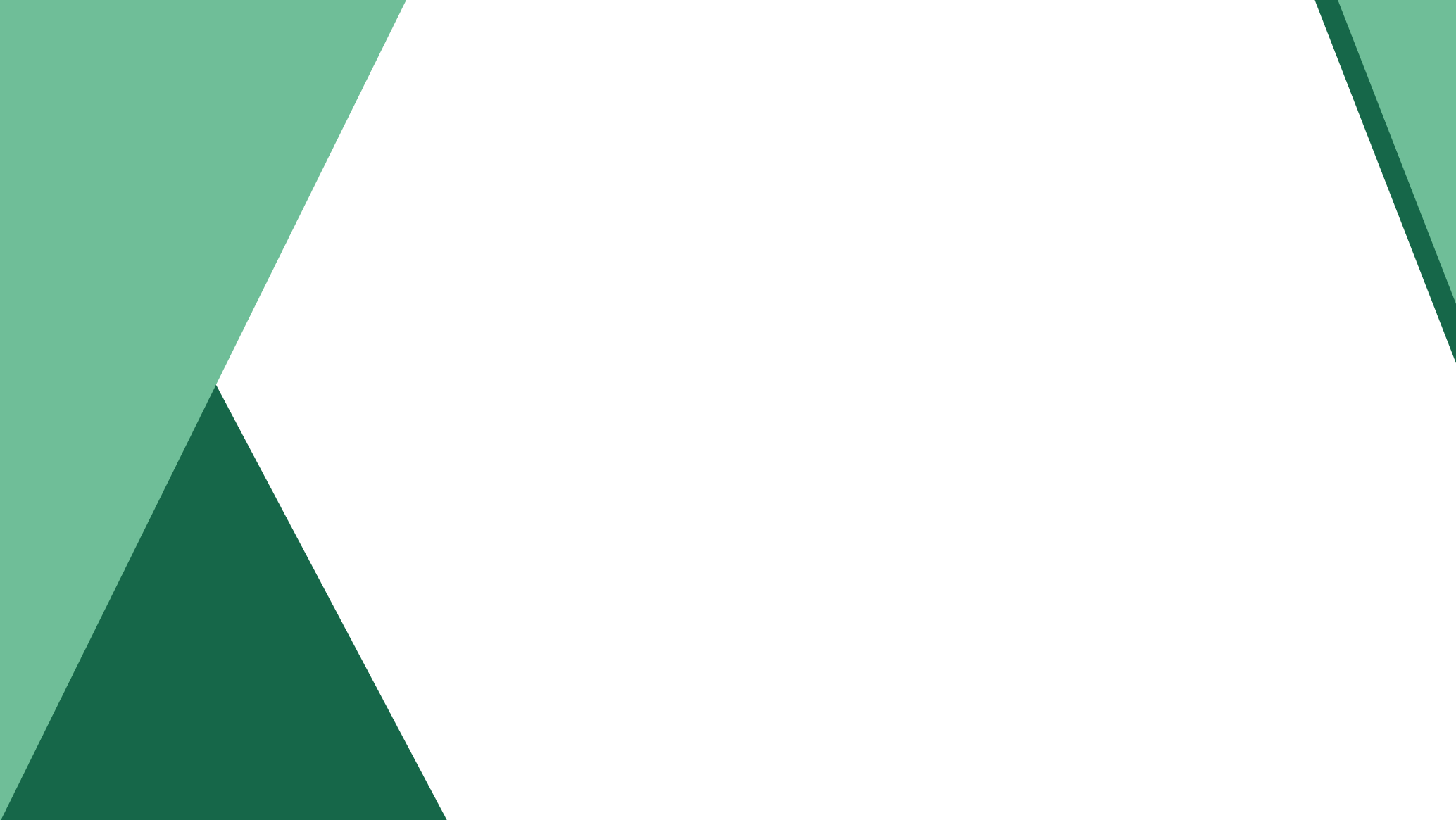 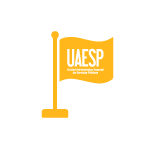 META : De aprovechamiento
Aprovechamiento en 2 instalaciones de escombros, funcionando a partir de 2007.
Resolución 1138 de 2013 “Por la cual se adopta la Guía de Manejo Ambiental para el Sector de La Construcción y se toman otras determinaciones.
Secretaría Distrital de Ambiente -SDA
Decreto 586 de  2015 “Por medio del cual se adopta el modelo eficiente y sostenible de gestión de los Residuos de Construcción y Demolición - RCD en Bogotá D.C.
Aprovechamiento de RCD mes a mes, periodo de enero a mayo de 2020.
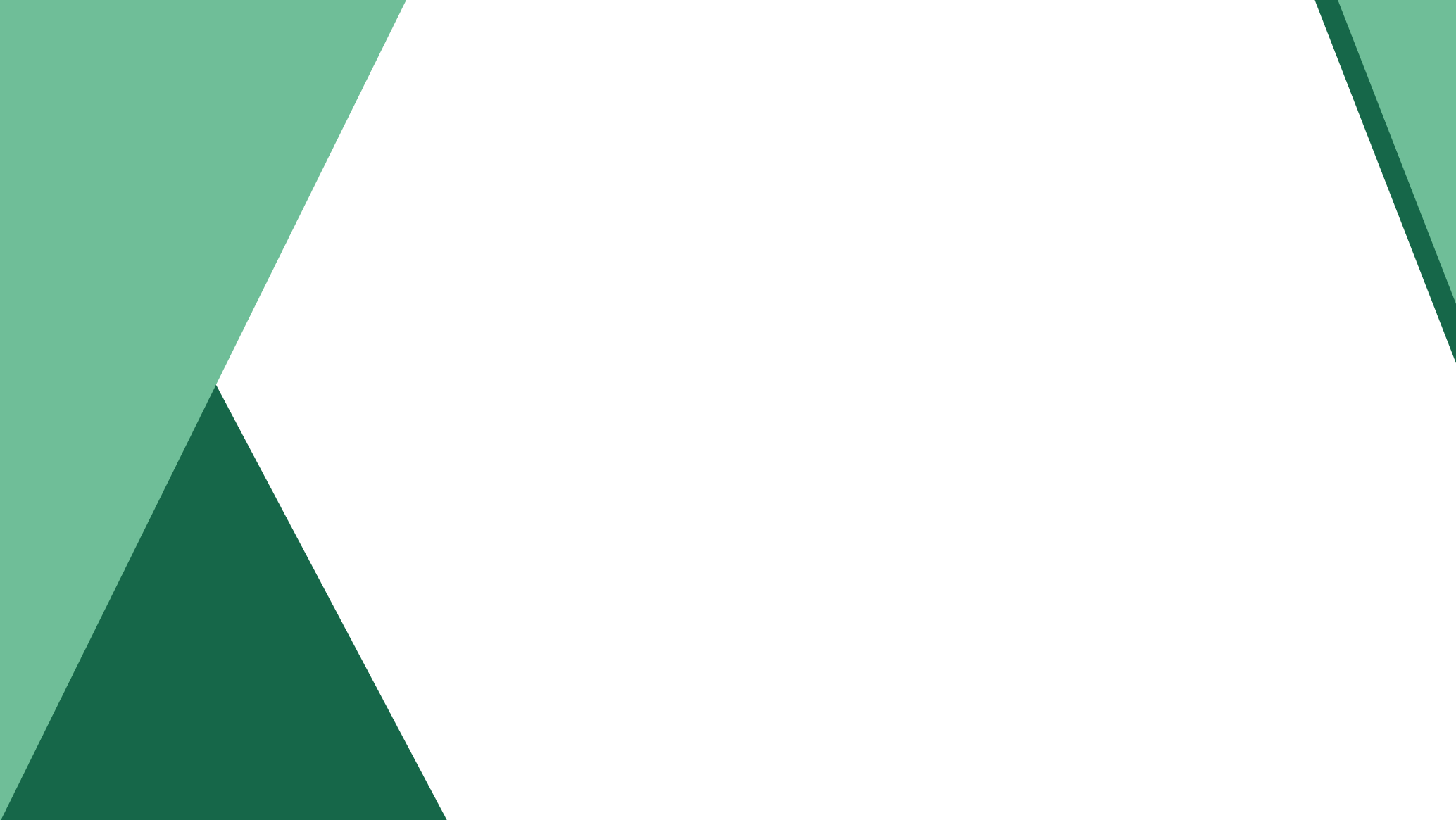 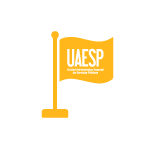 META : De aprovechamiento
Aprovechamiento en 2 instalaciones de 
escombros, funcionando a partir de 2007.
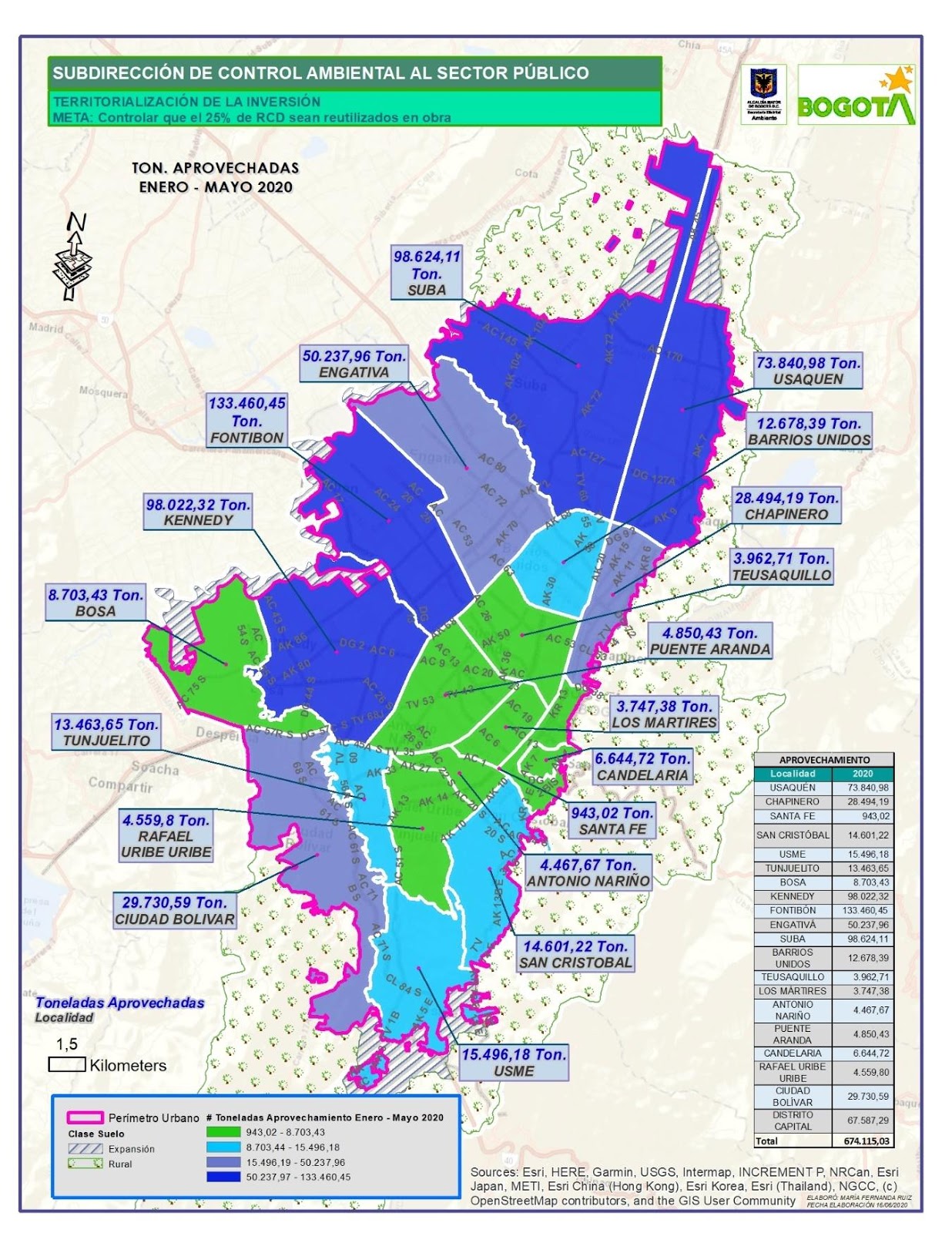 Secretaría Distital de Ambiente -SDA
Territorialización Aprovechamiento de RCD en el Distrito Capital en el periodo comprendido entre enero y mayo de 2020
Proceso de reutilización del material. Proyecto Parque Ciudadela La Felicidad. PIN 10785
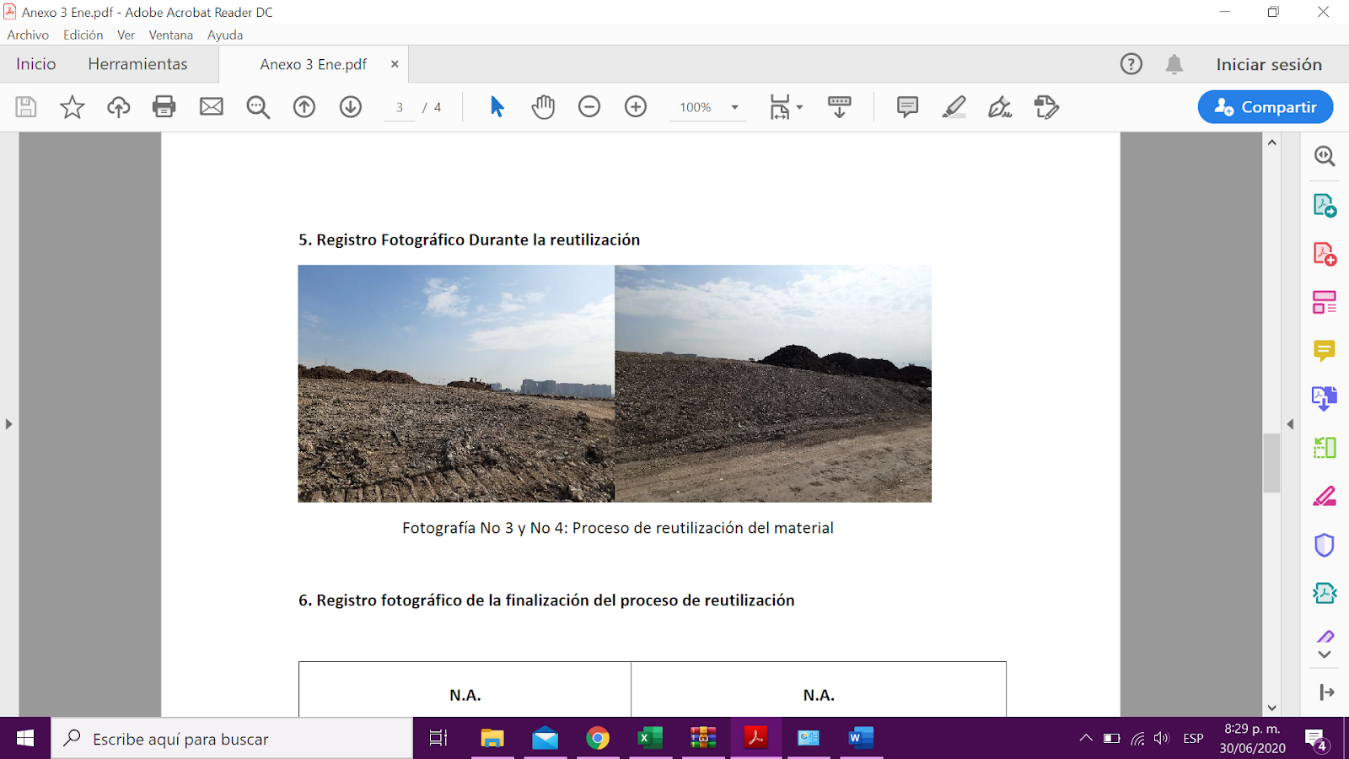 Fuente: Grupo RCD- SCASP.
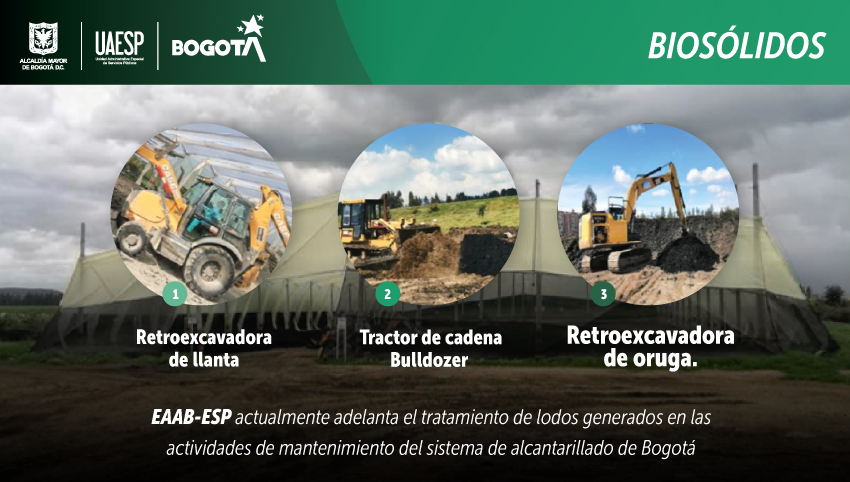 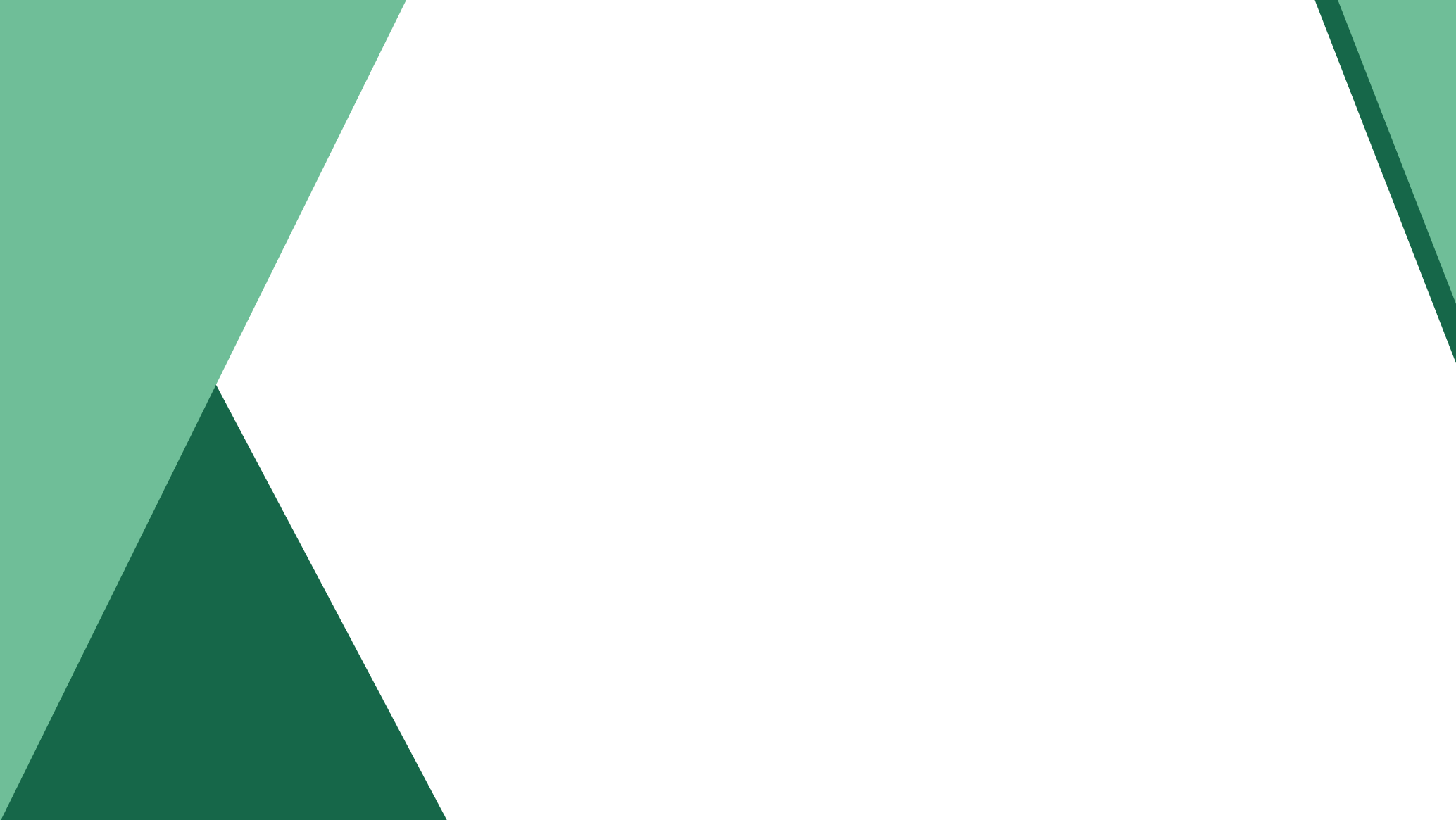 Cantidad de lodos y biolodos tratados en el año 2020 
y las proyecciones para el año 2021.
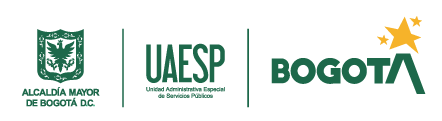 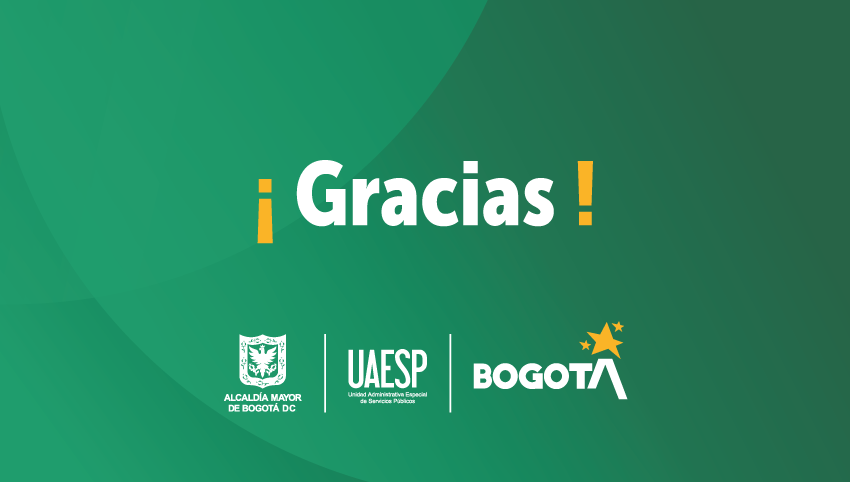